Bird Group 2
American Bittern
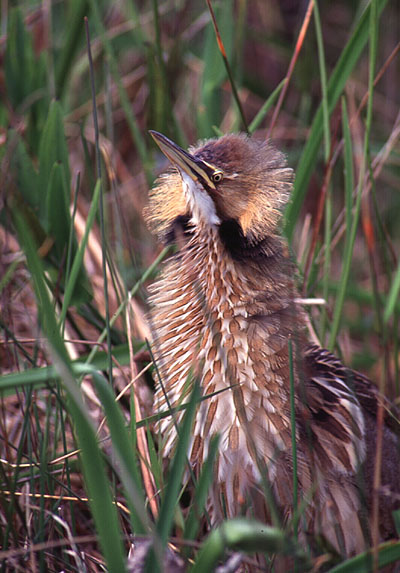 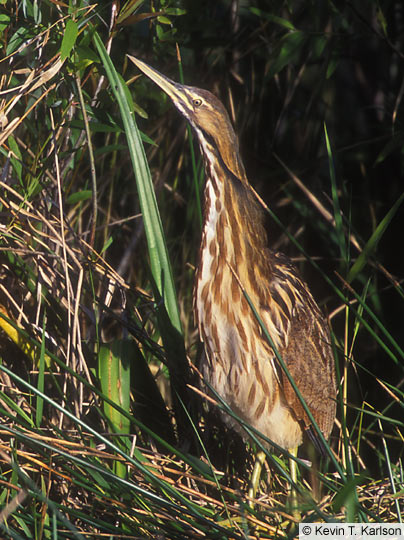 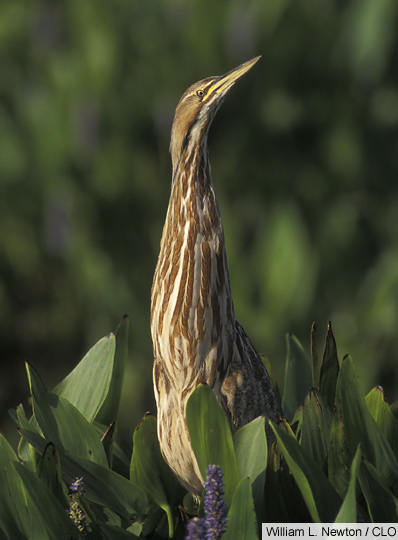 American Coot
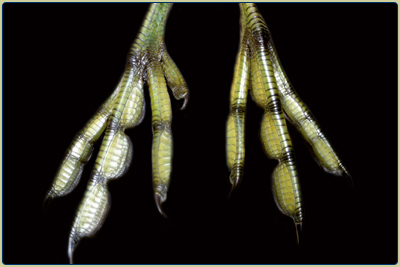 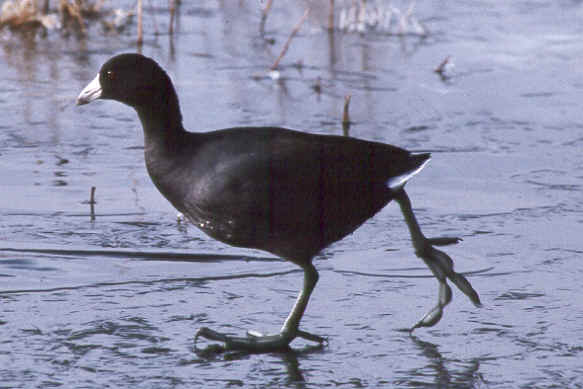 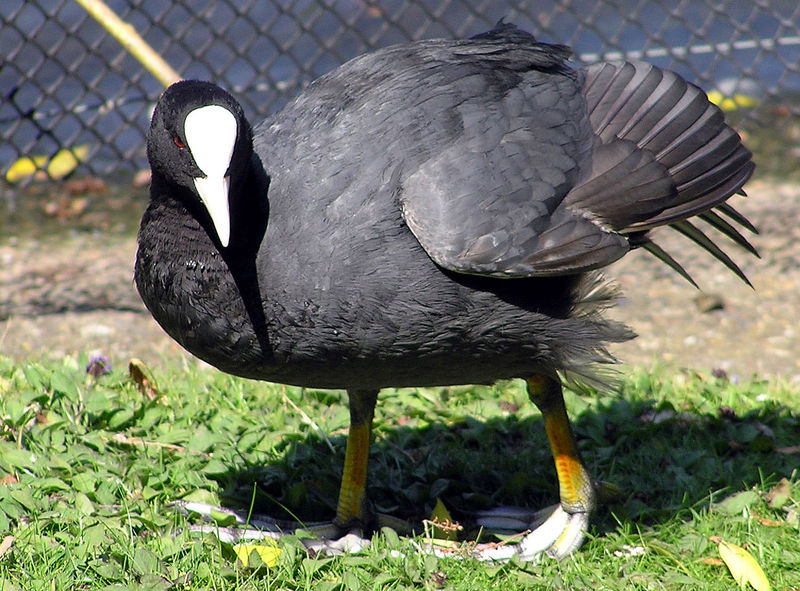 American Crow
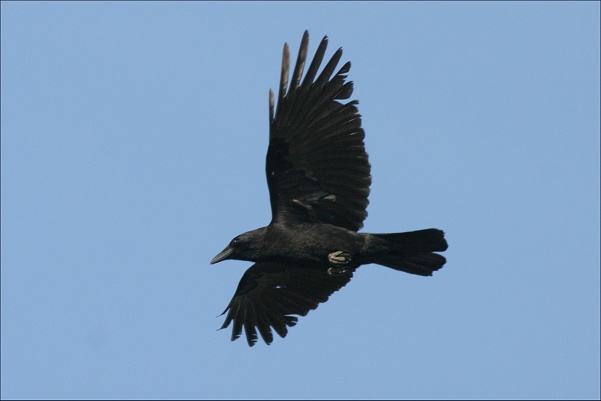 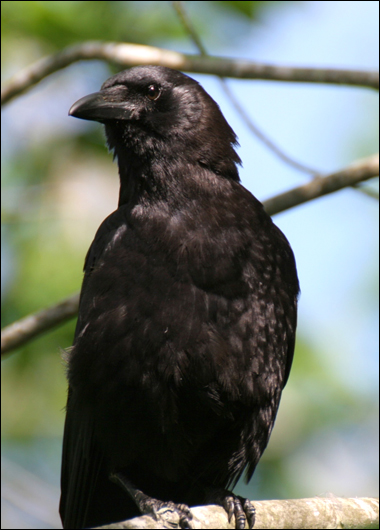 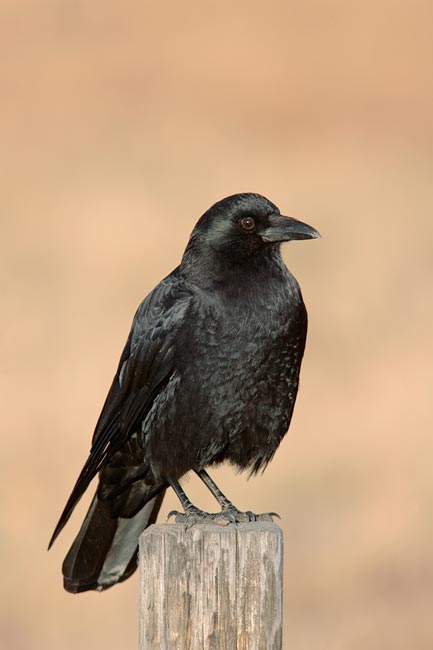 American Kestrel
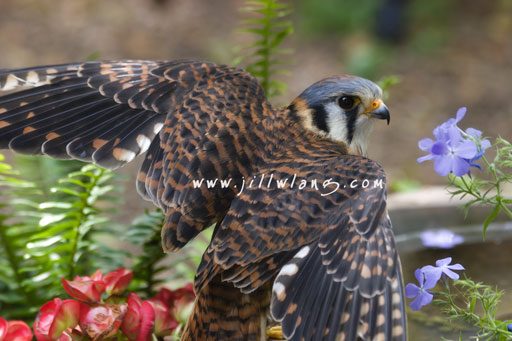 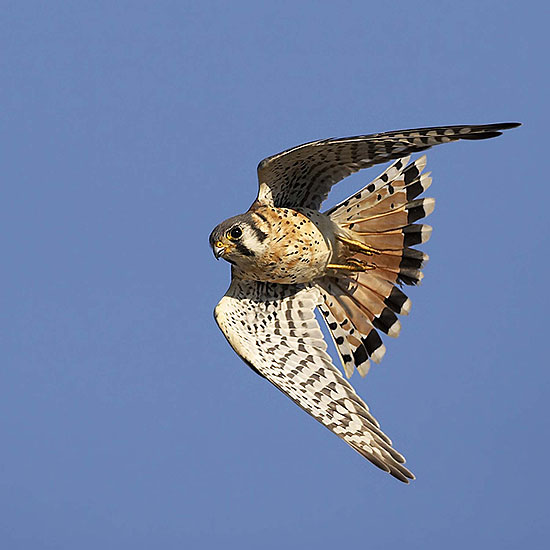 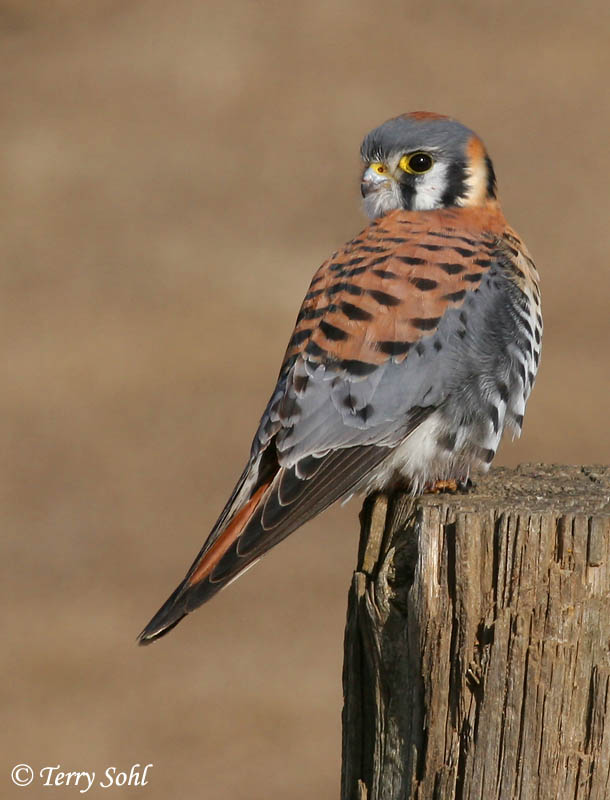 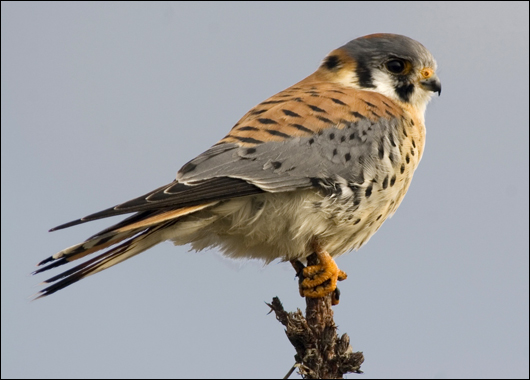 American Goldfinch
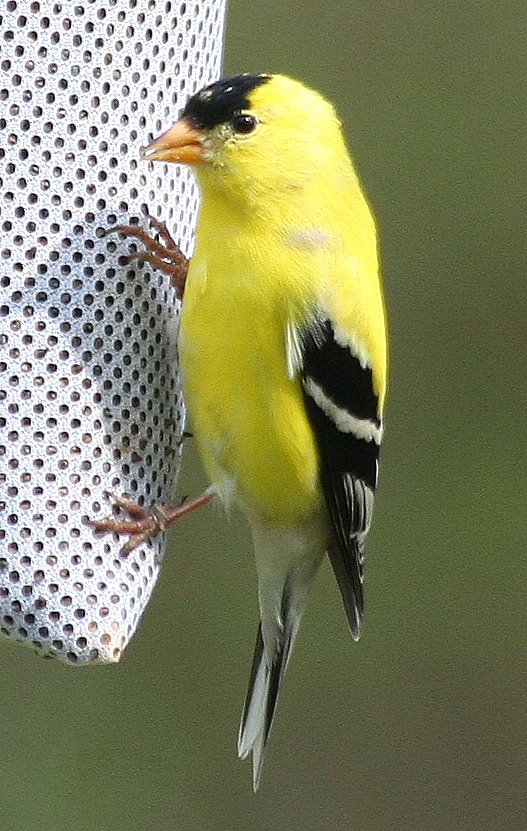 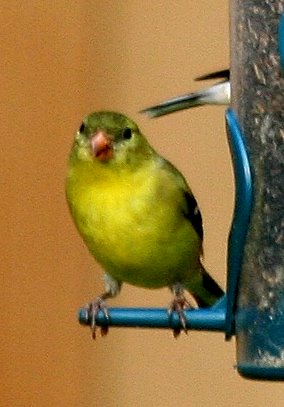 American Robin
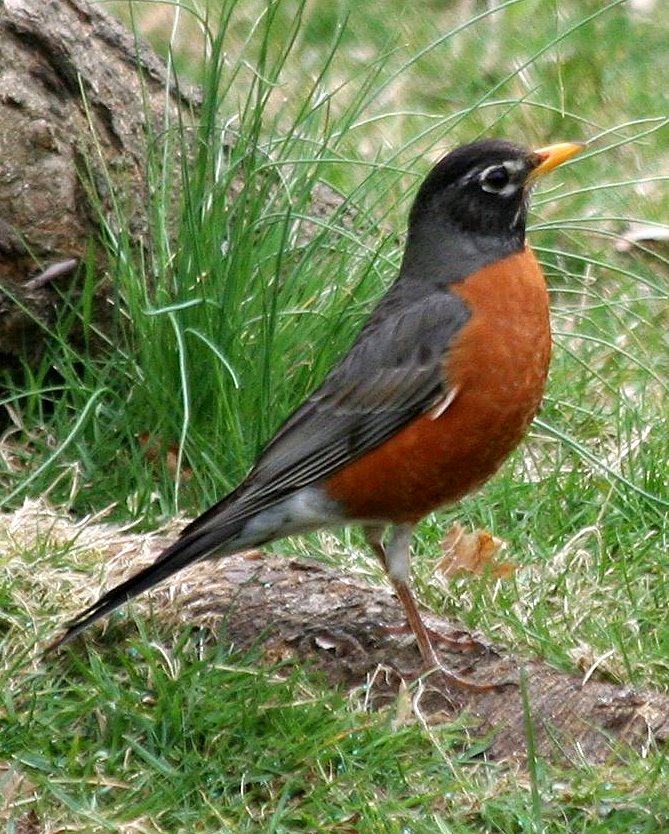 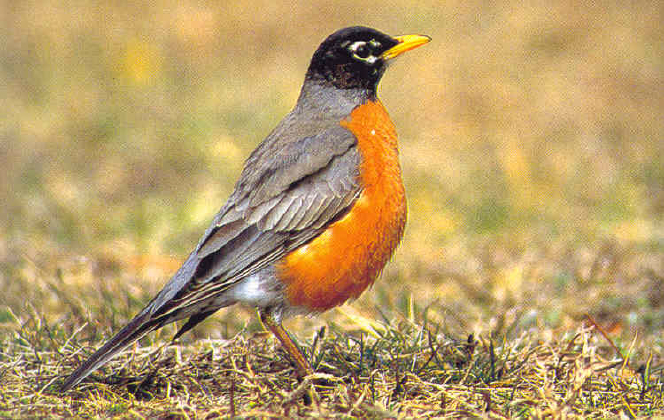 Bald Eagle
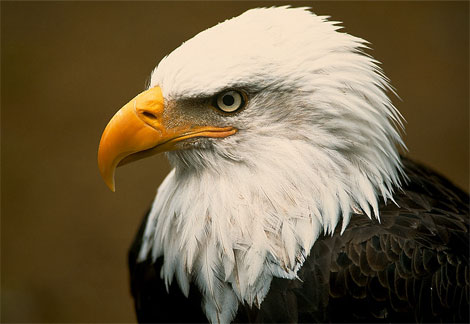 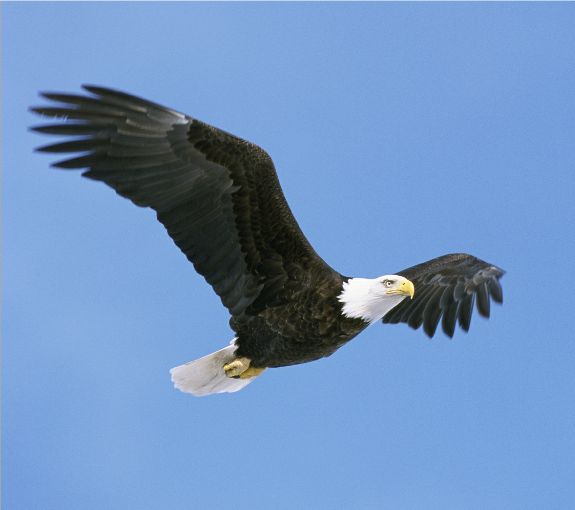 Barn Owl
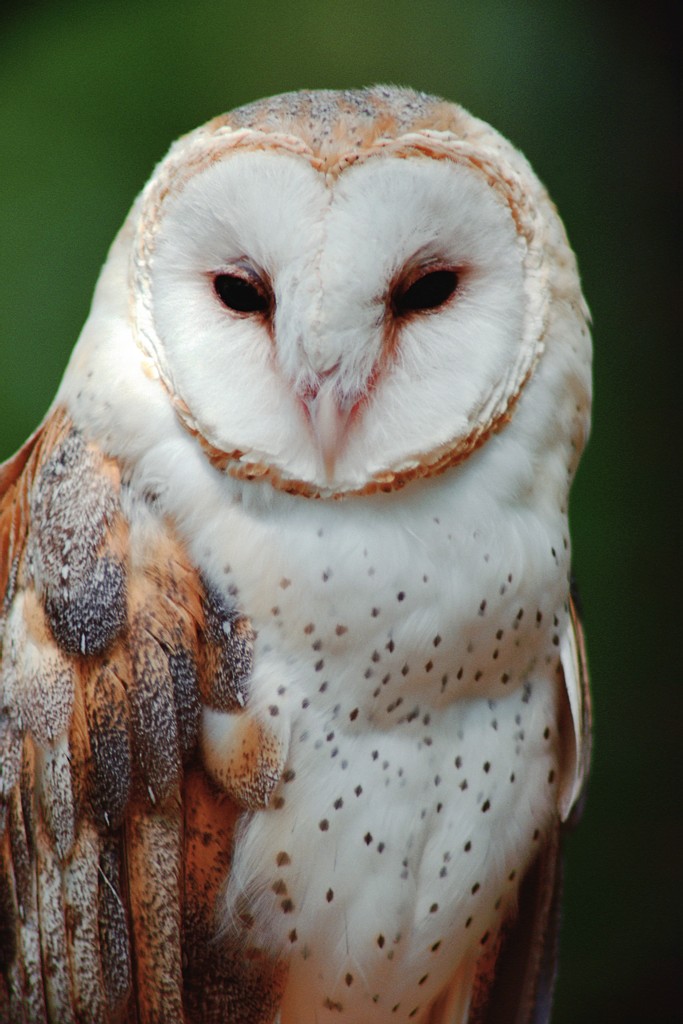 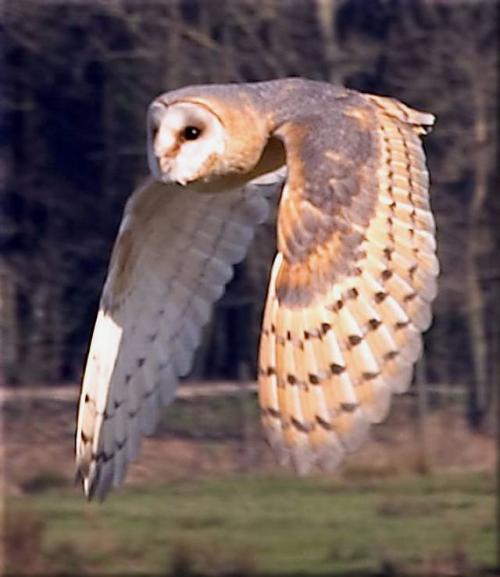 Barn Swallow
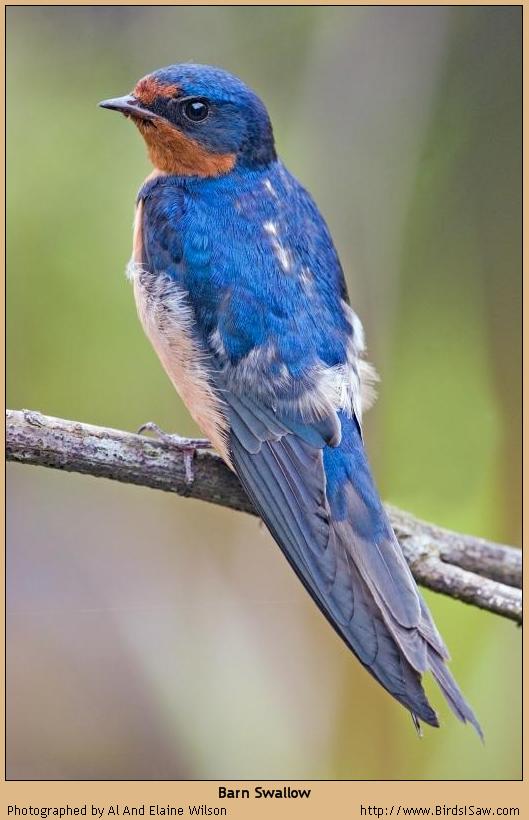 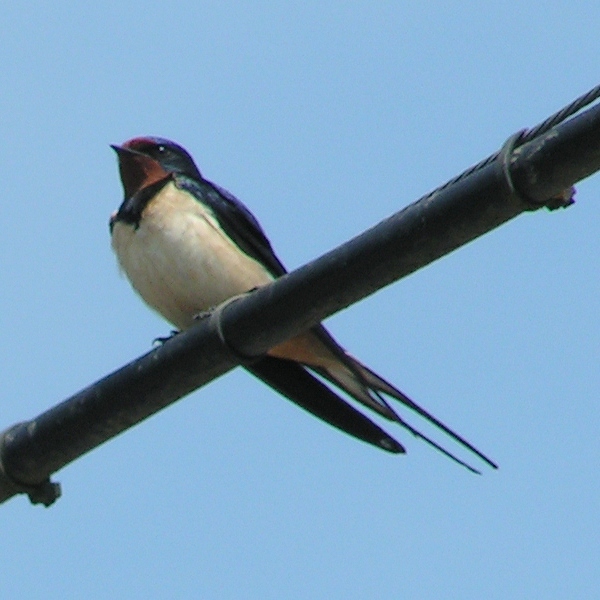 Belted Kingfisher
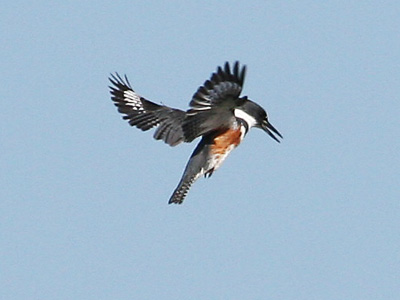 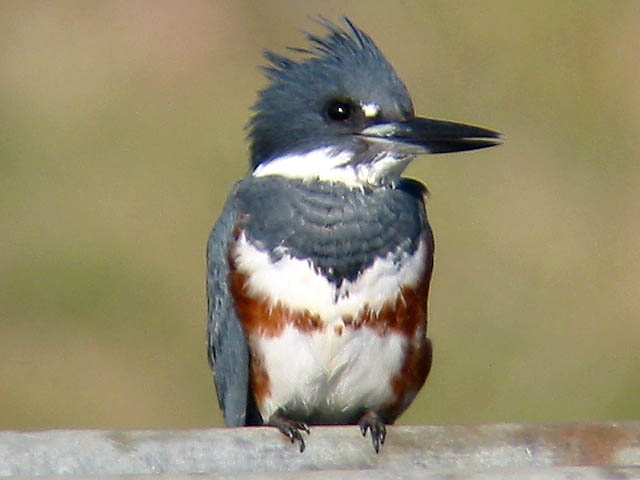 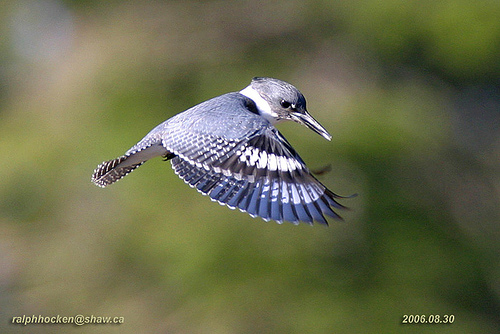 Black Tern
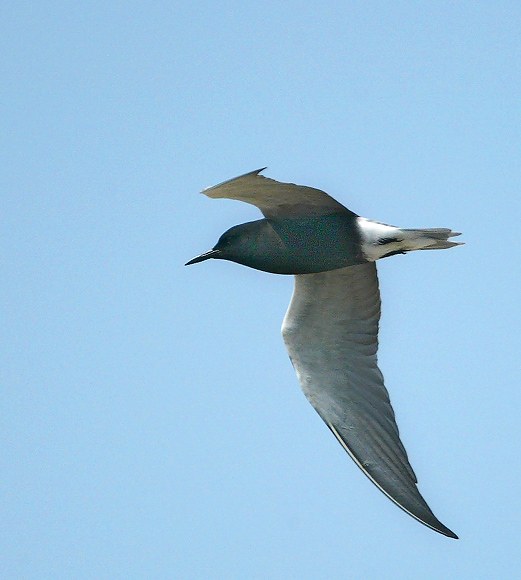 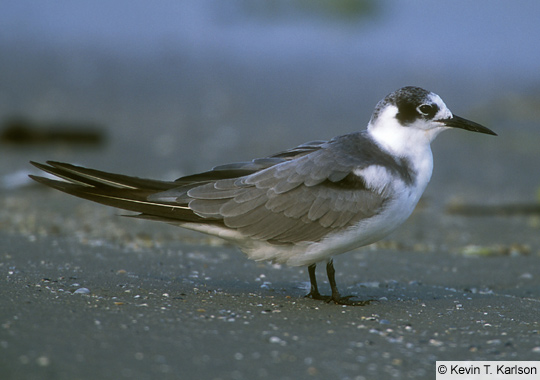 Nonbreeding
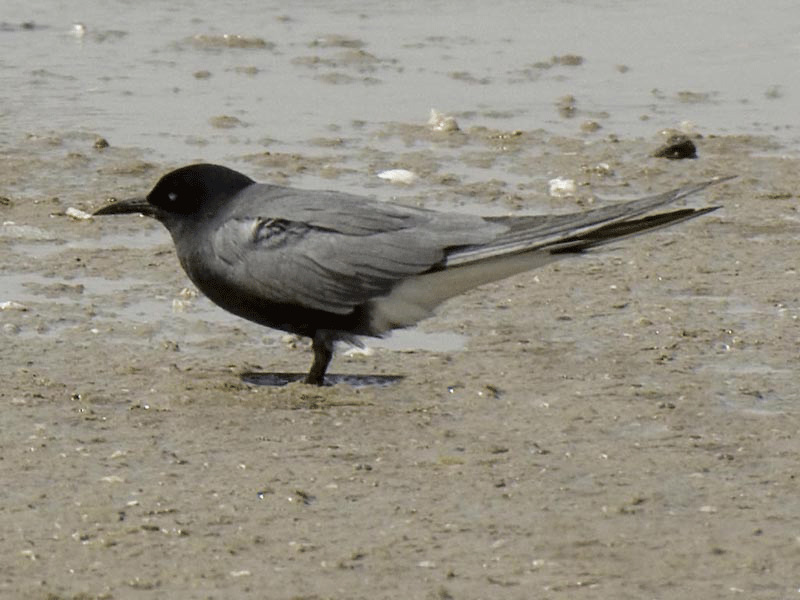 Breeding
Black-capped Chickadee
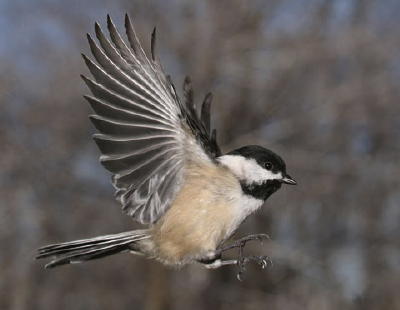 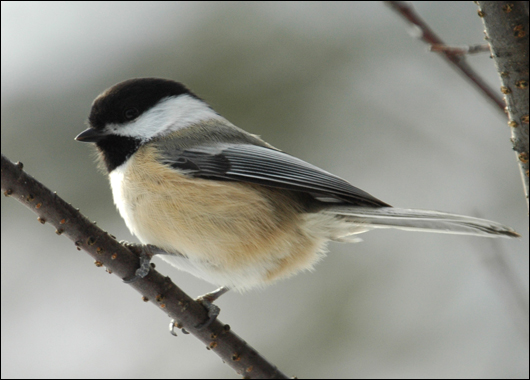 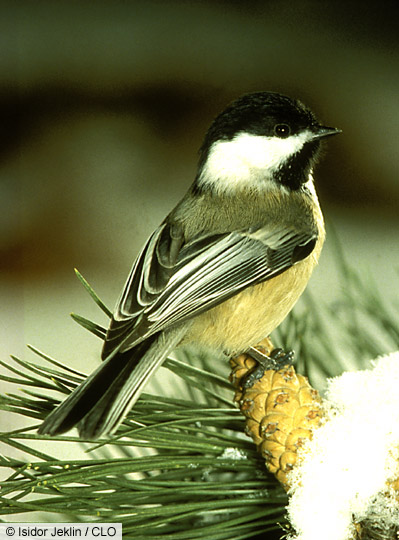 Blue Jay
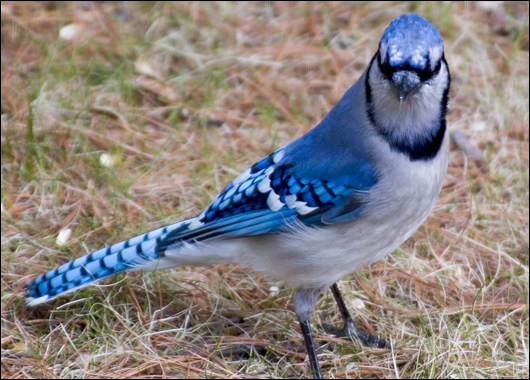 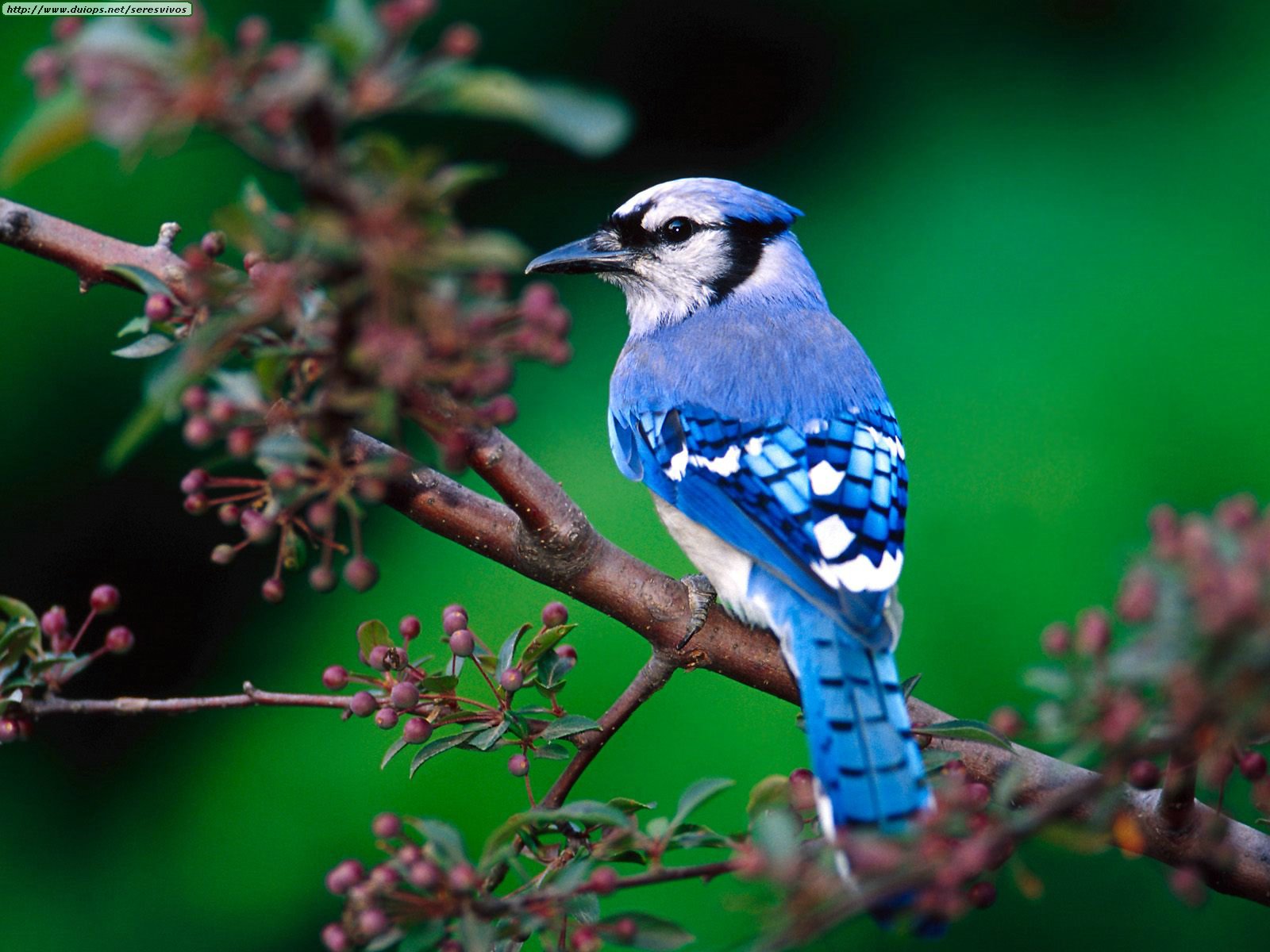 Brewers Blackbird
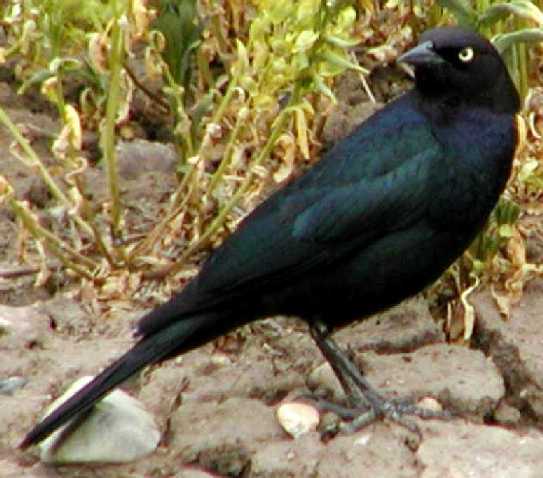 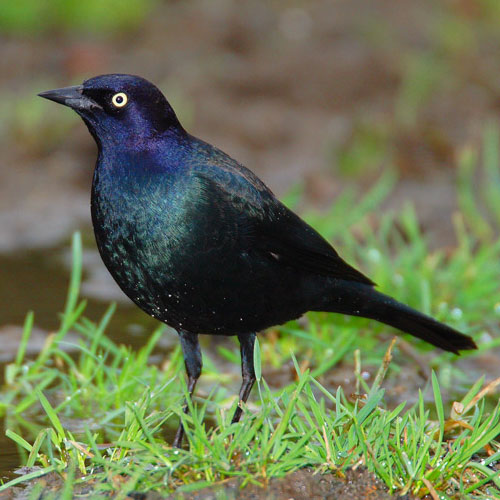 Brown Thrasher
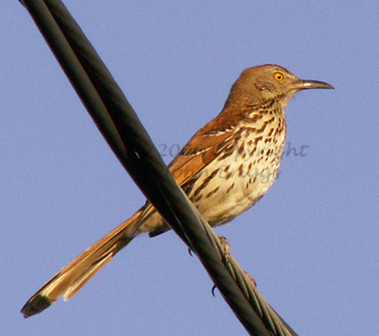 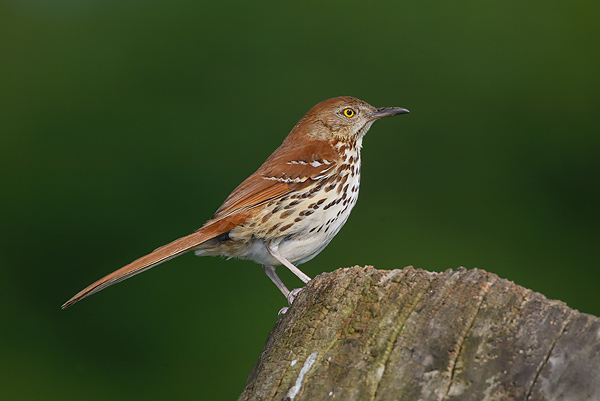 Brown-Headed Cowbird
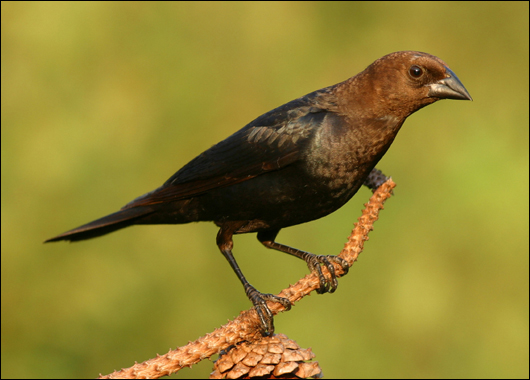 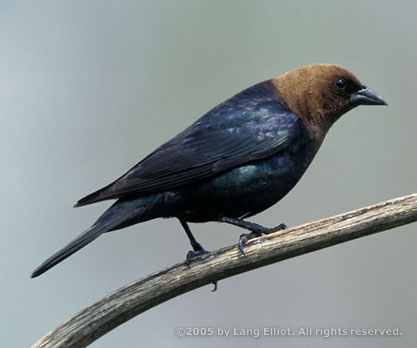 Burrowing Owl
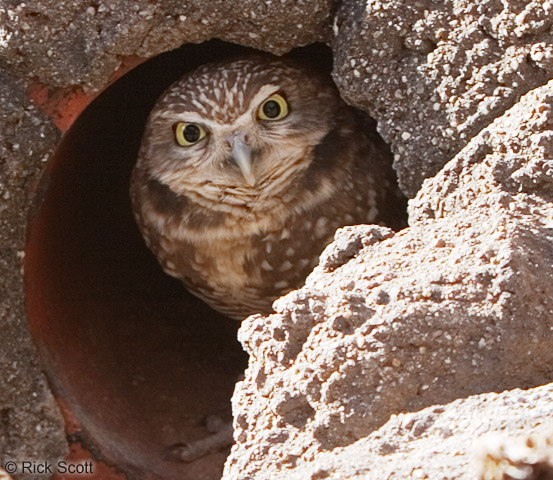 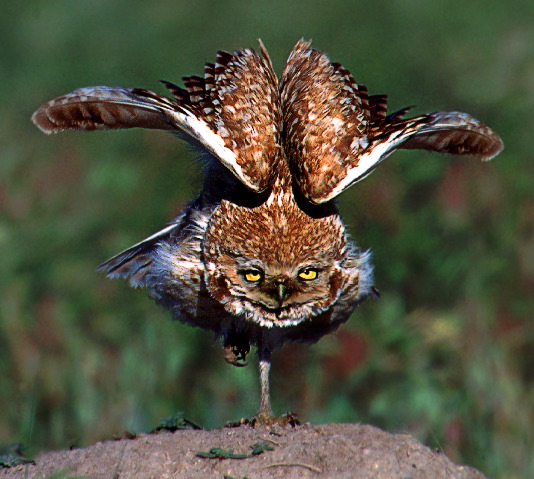 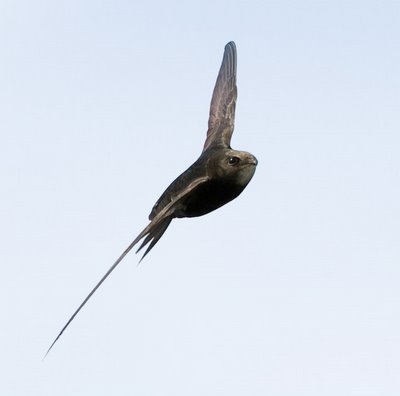 Chimney Swift
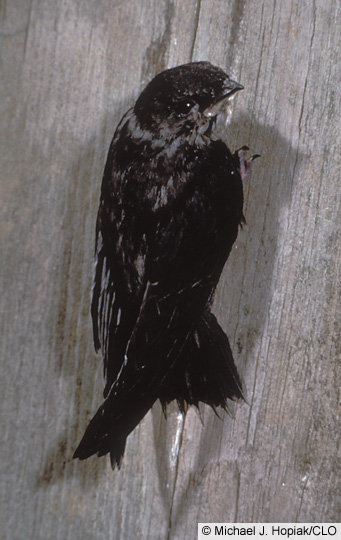 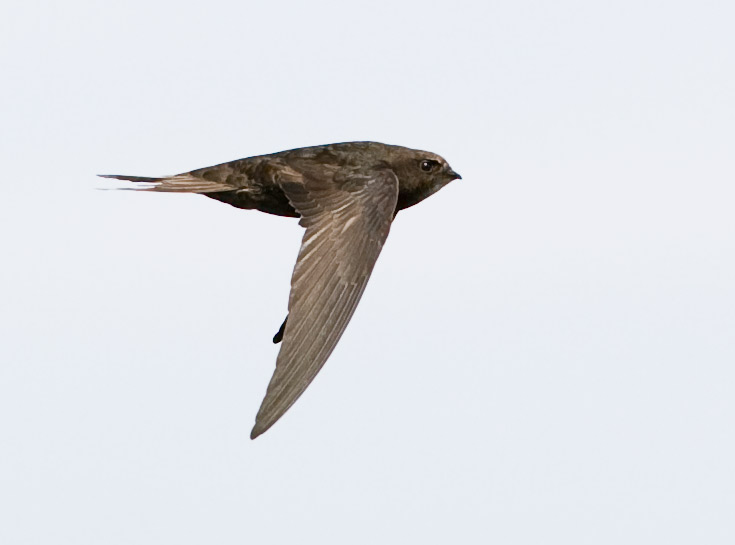 Cliff Swallow
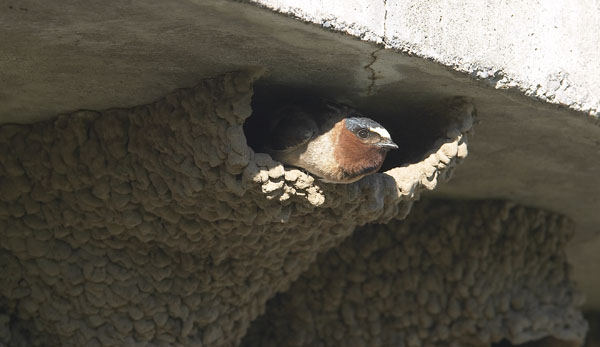 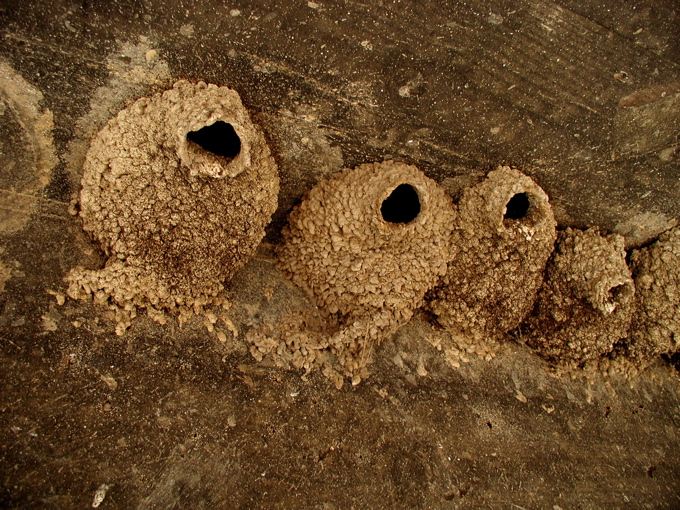 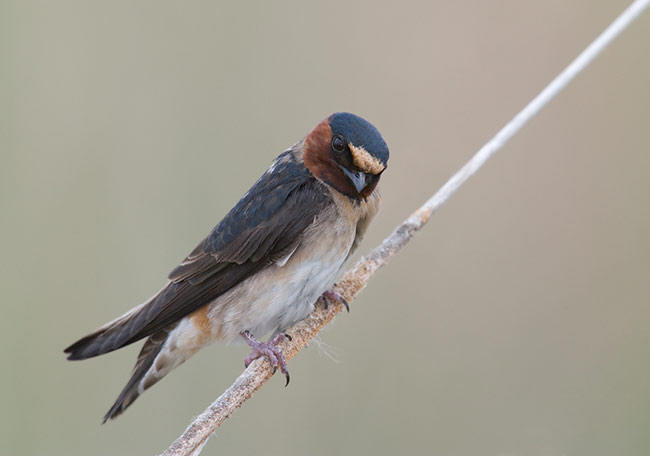 Common Flicker
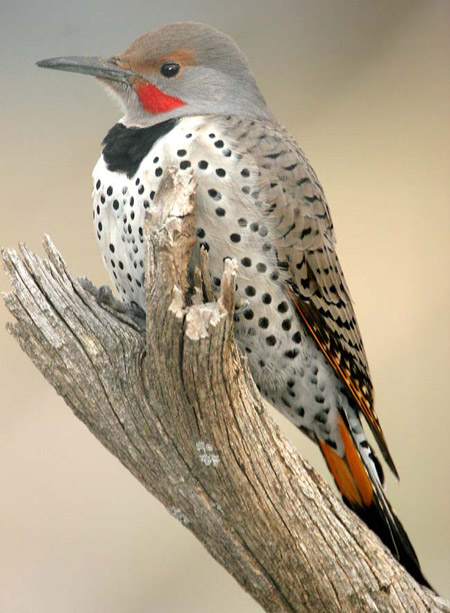 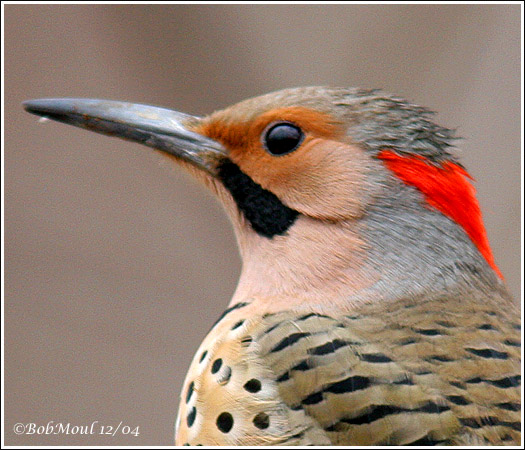 Common Grackle
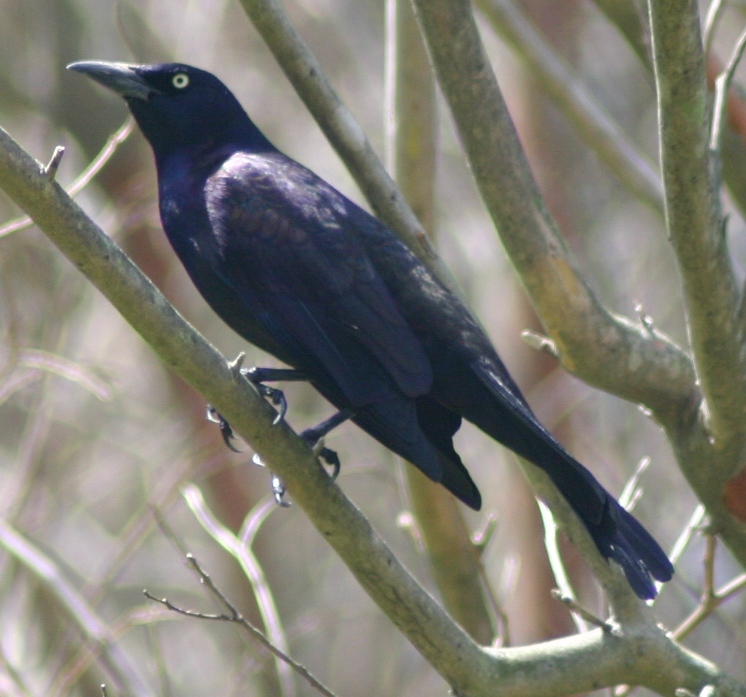 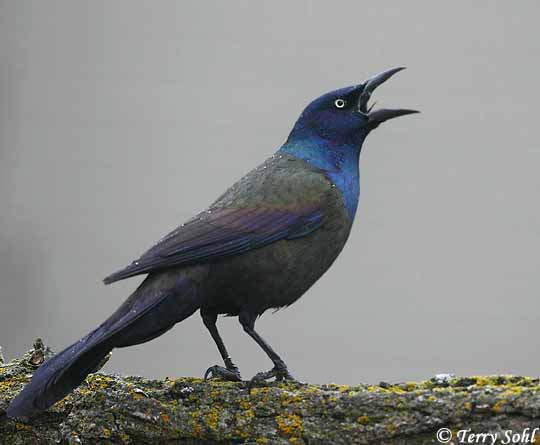 Common Loon
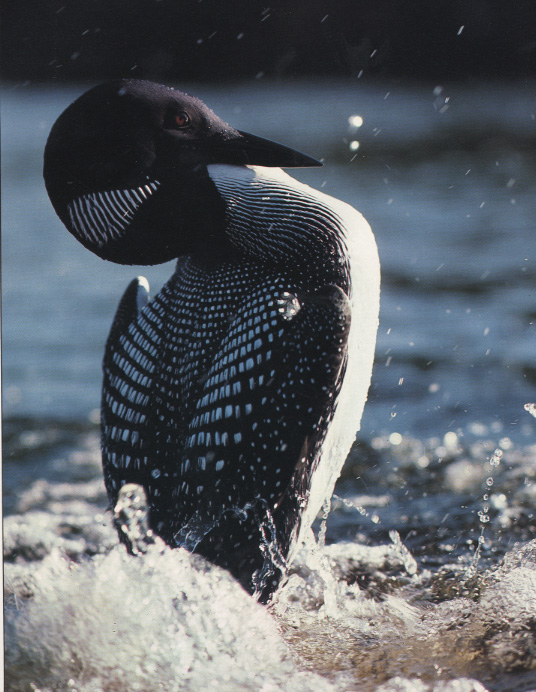 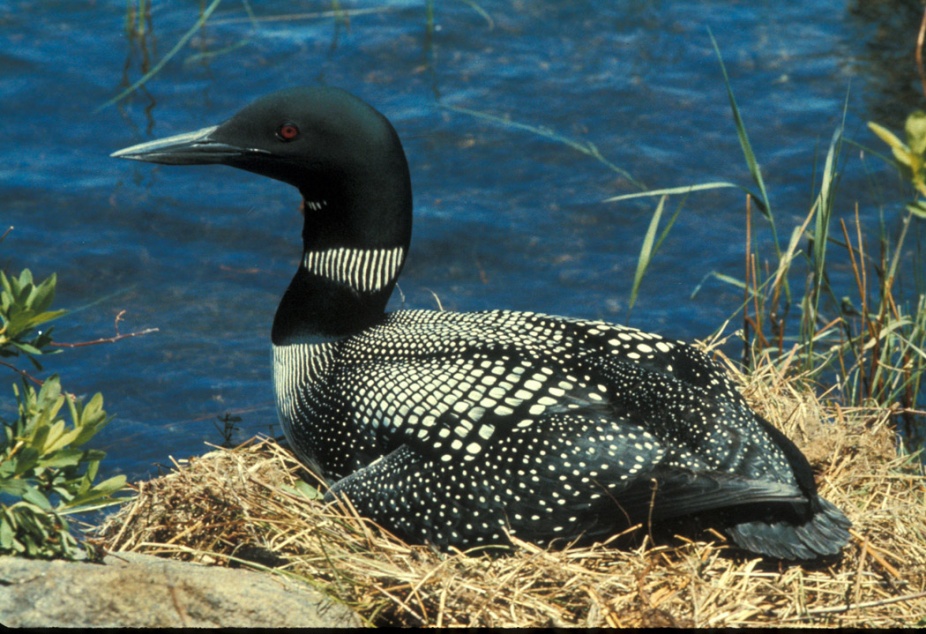 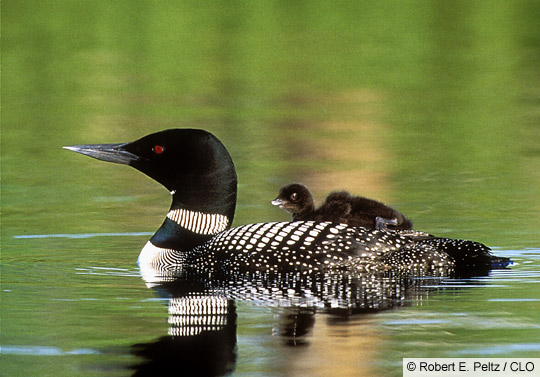 Common Nighthawk
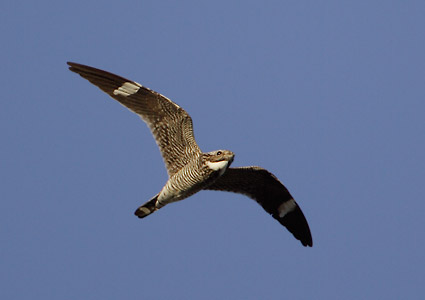 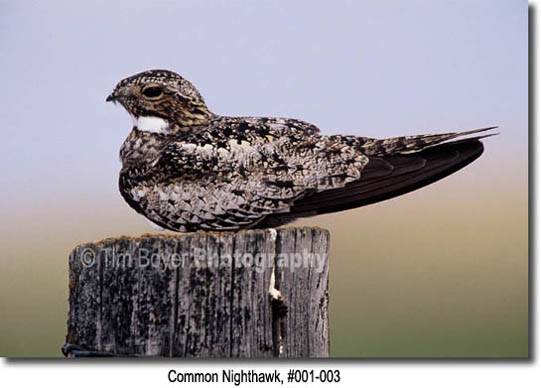 Common Redpoll
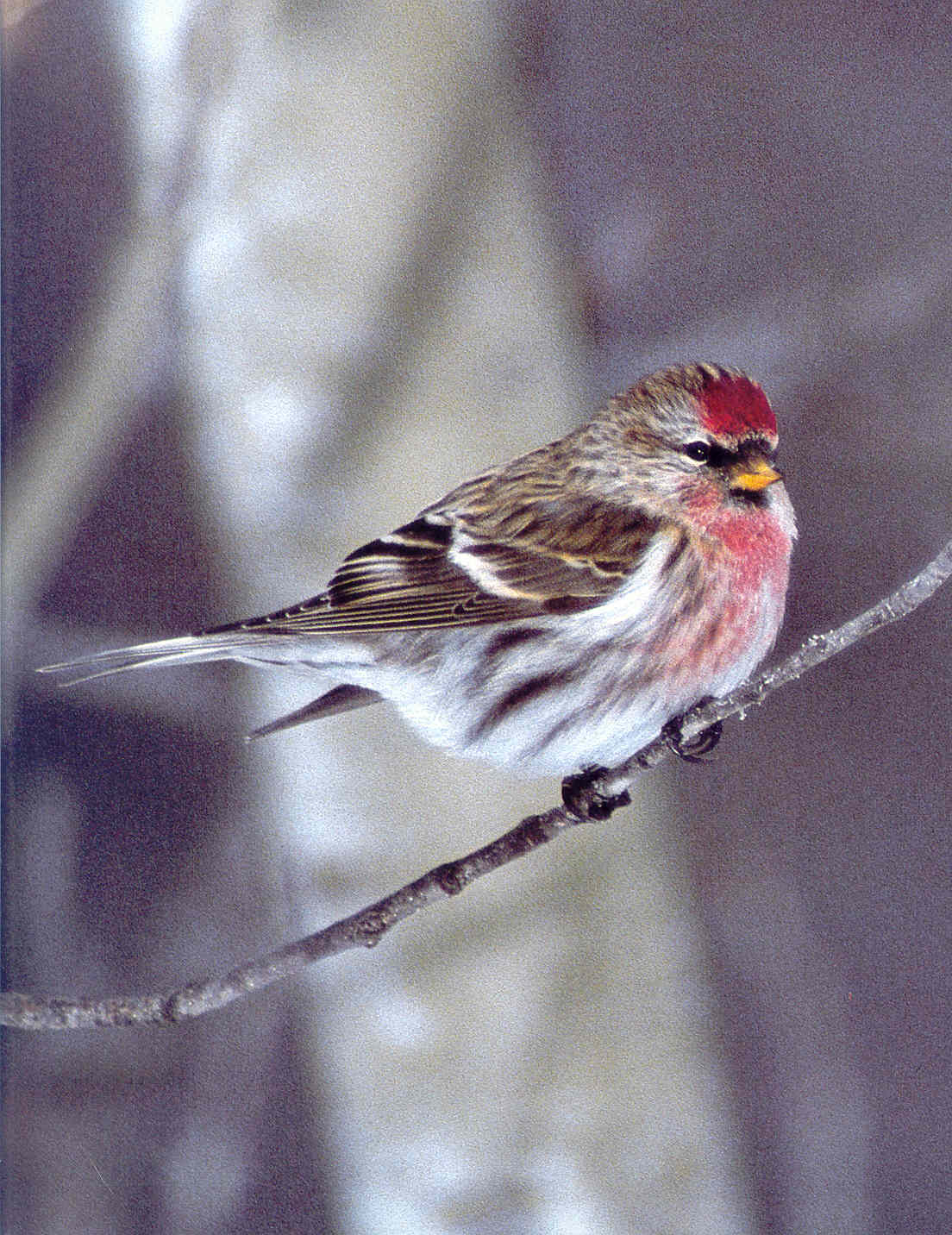 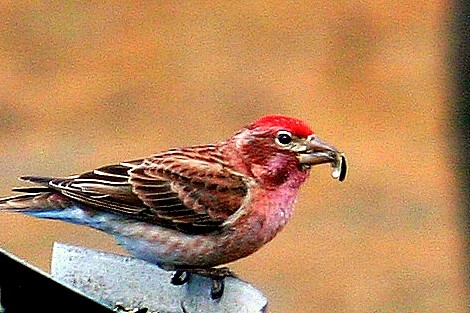 Common Snipe
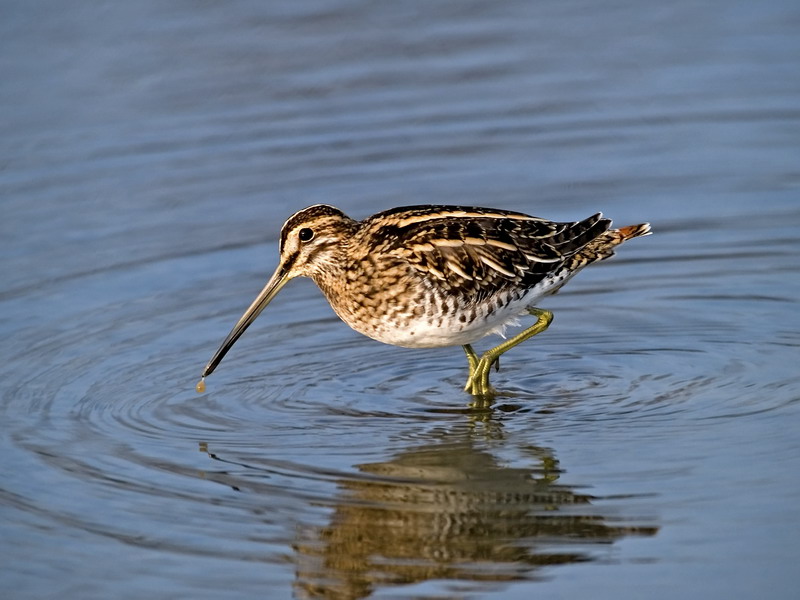 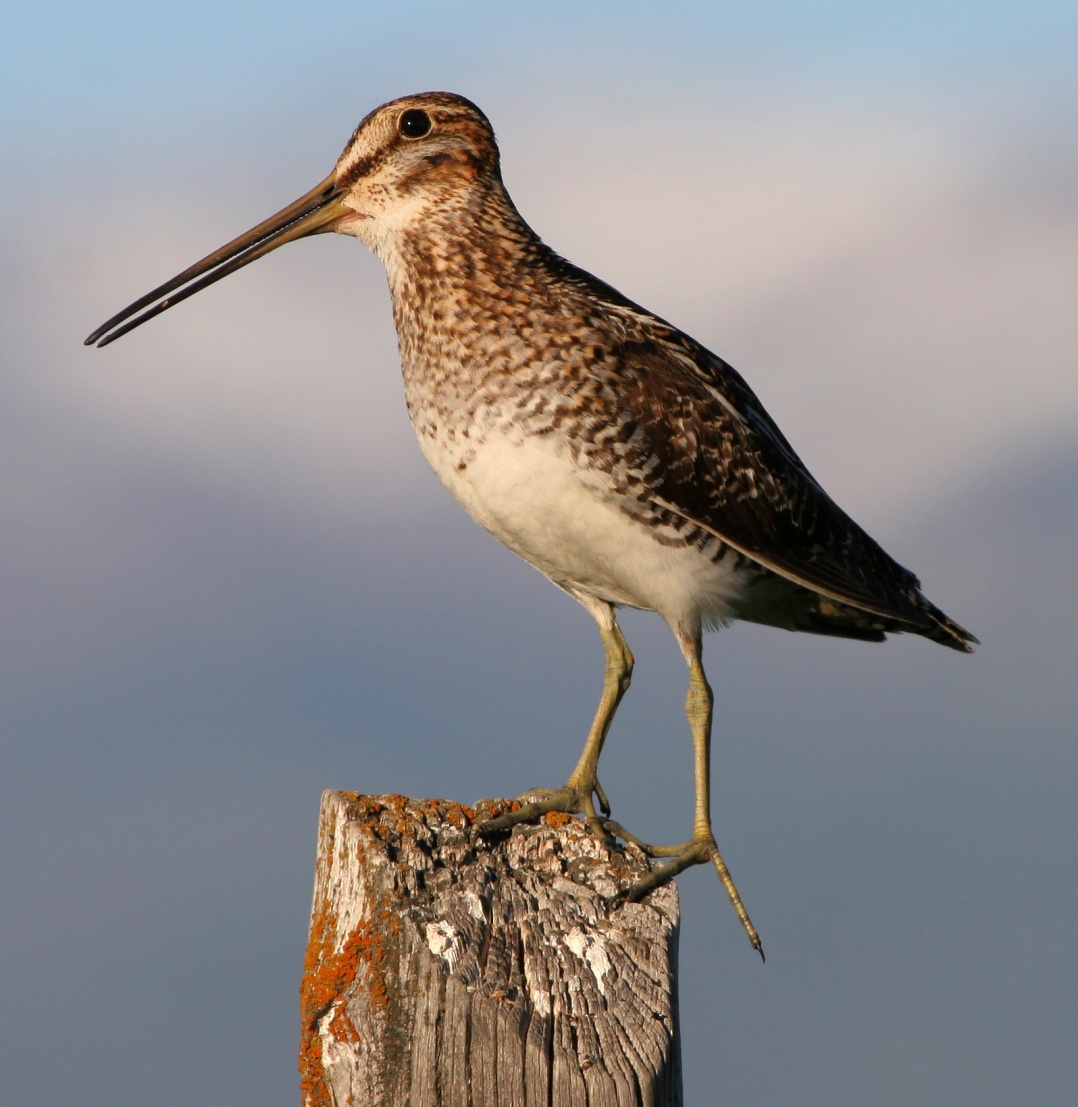 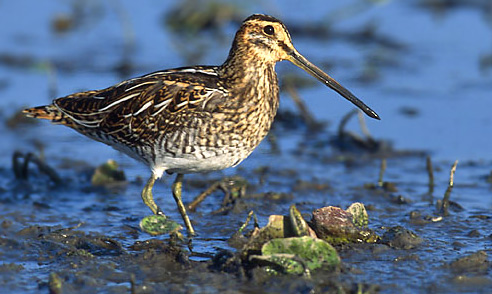 Common Tern
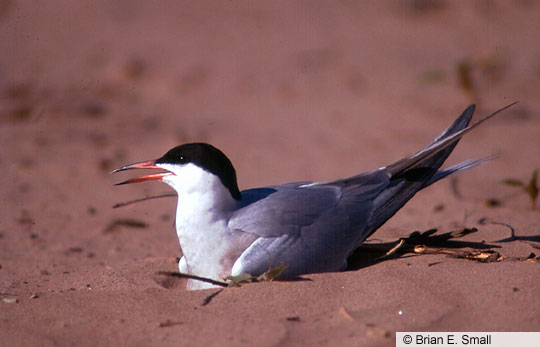 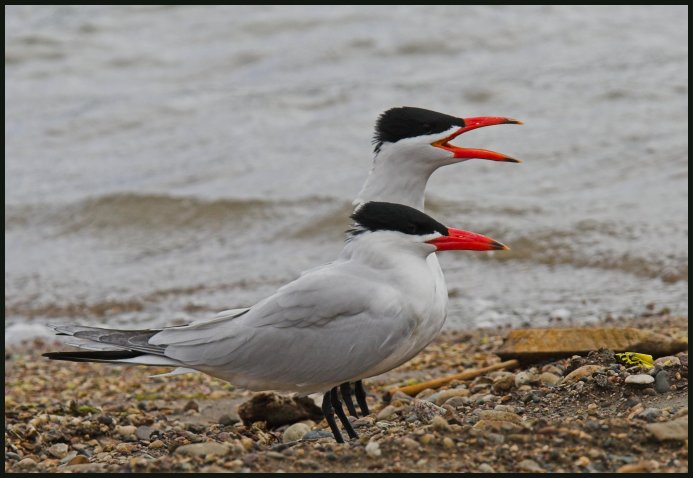 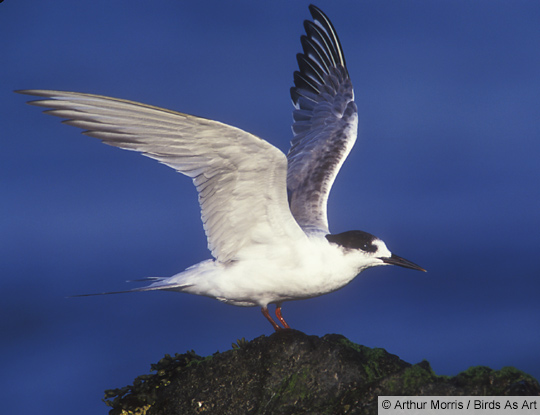 Nonbreeding
Cooper’s Hawk
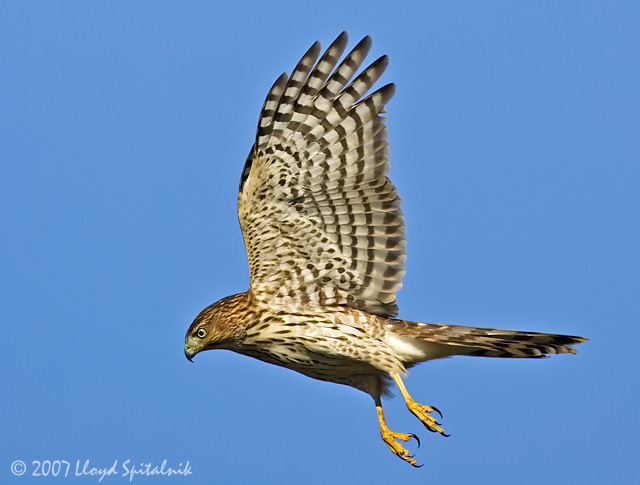 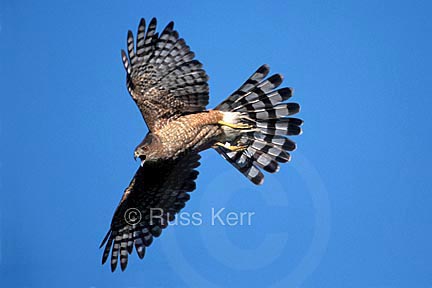 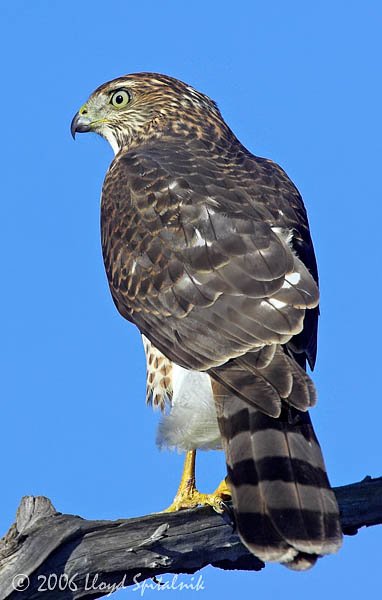 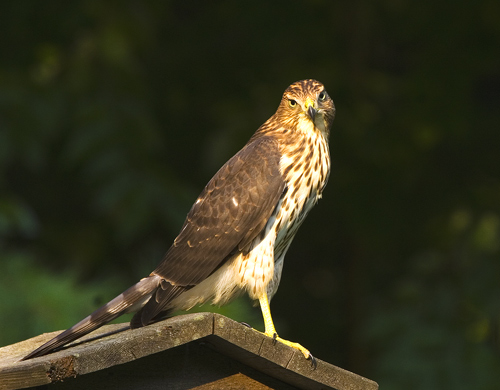 Dark-Eyed Junko
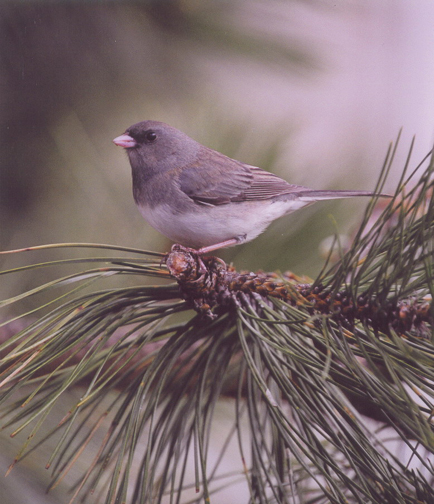 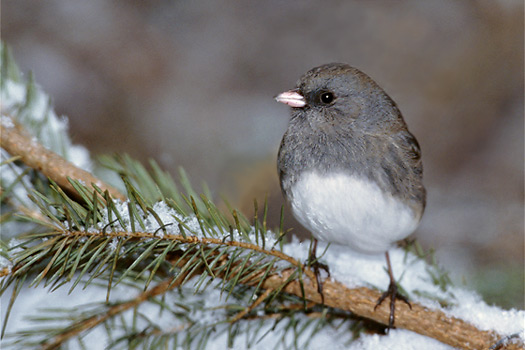 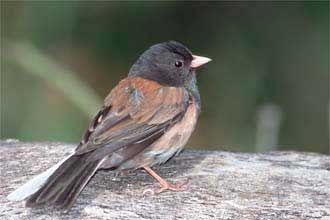 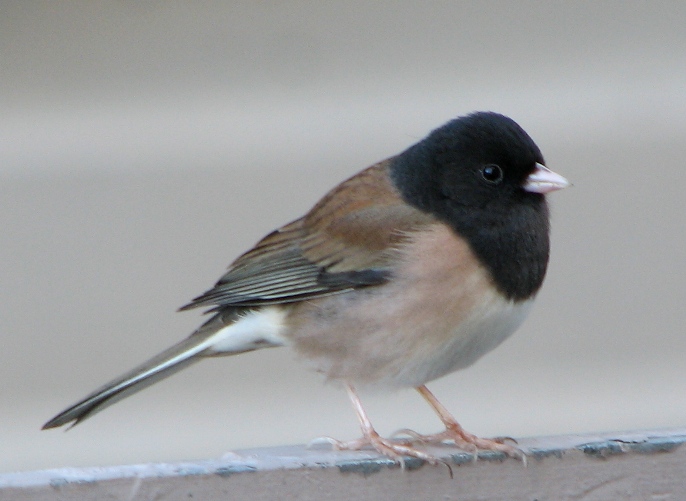 Double Crested Cormorant
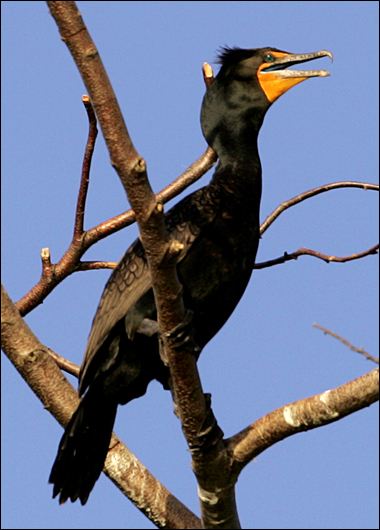 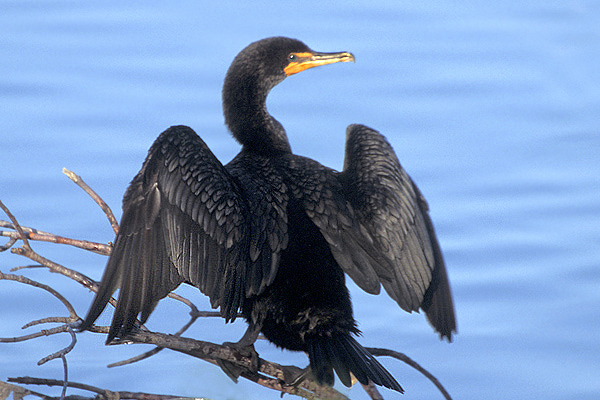 Dowitcher (long or short billed)
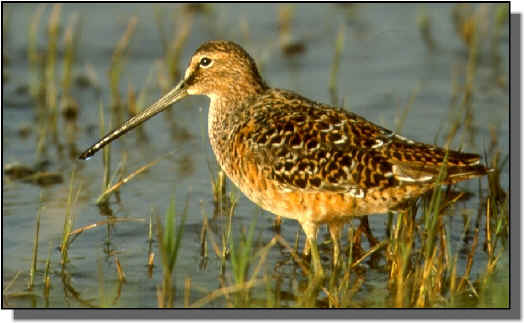 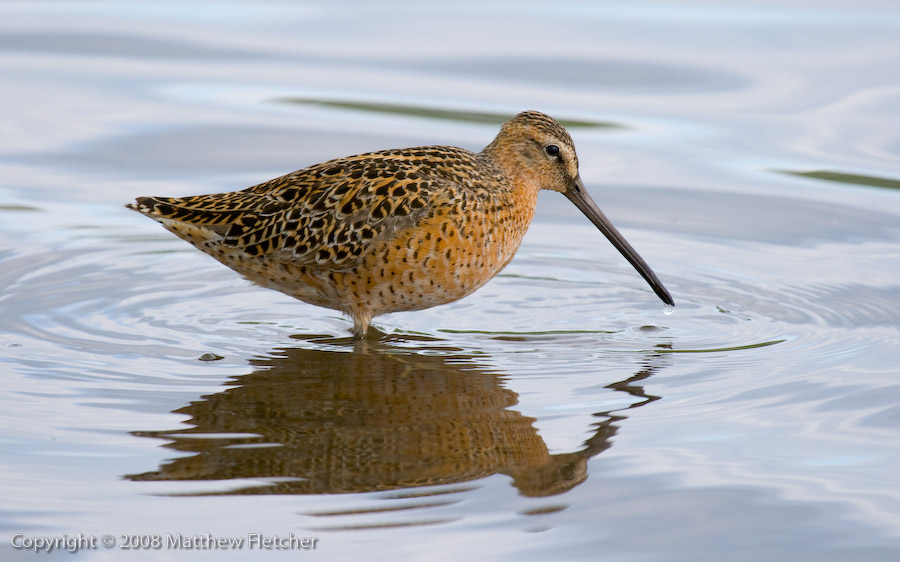 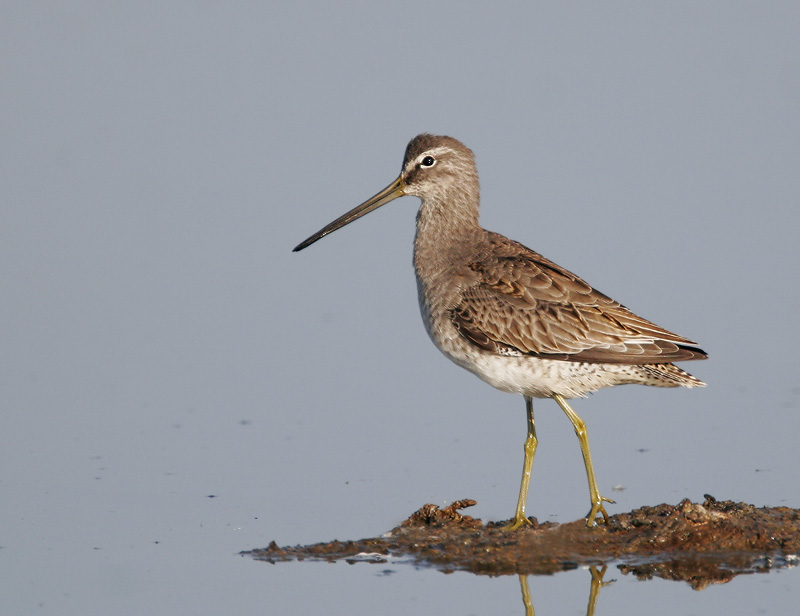 Downy Woodpecker
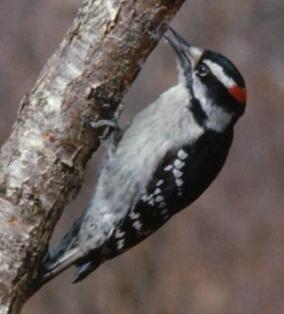 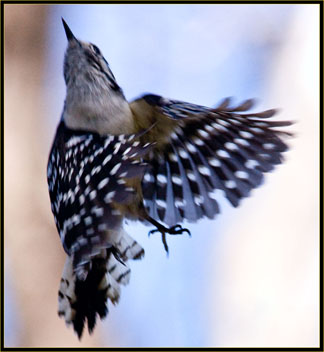 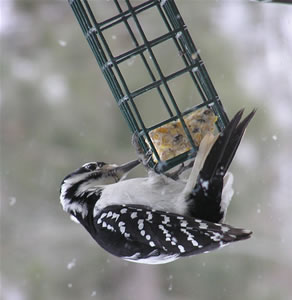 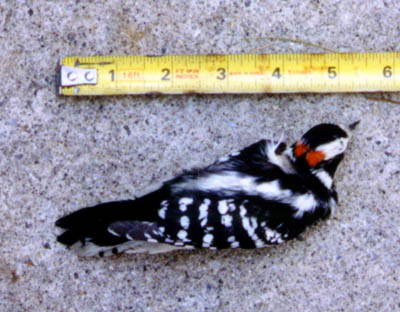 Eastern Kingbird
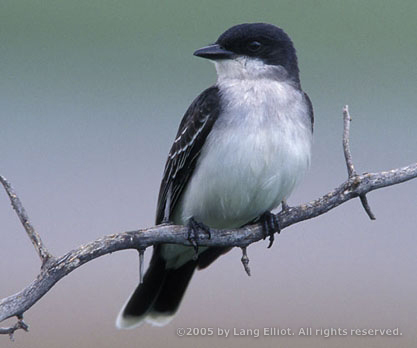 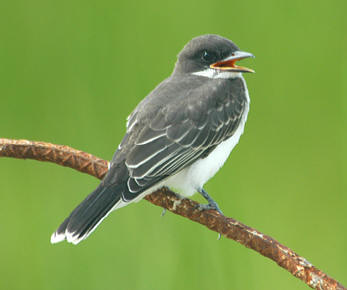 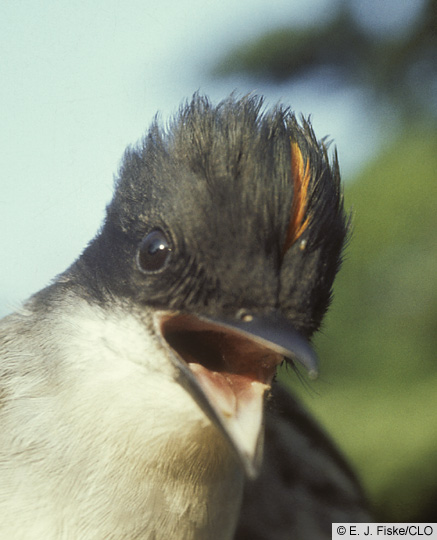 European Starling
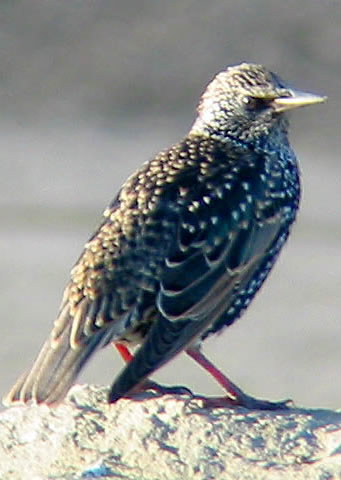 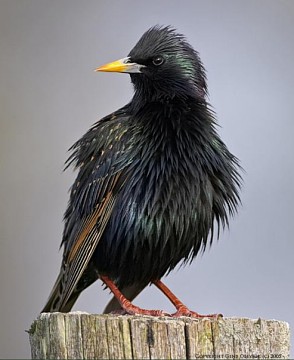 Eurasian Collard Dove
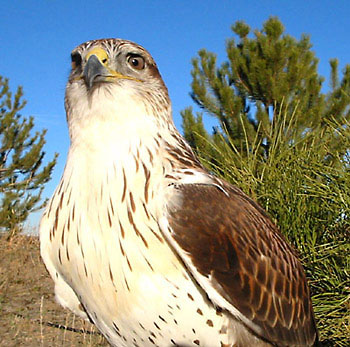 Ferruginous Hawk
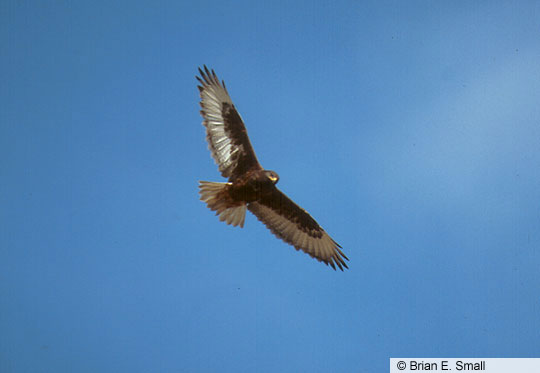 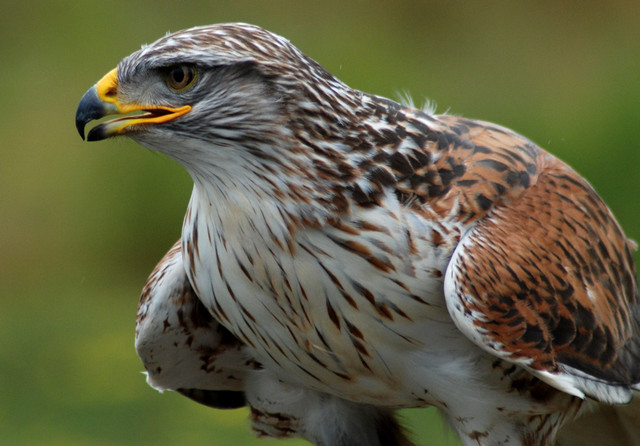 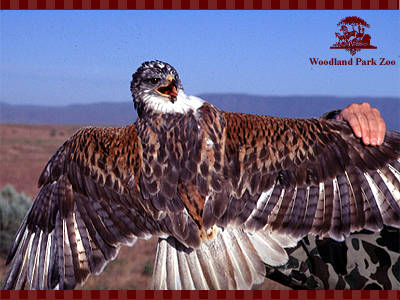 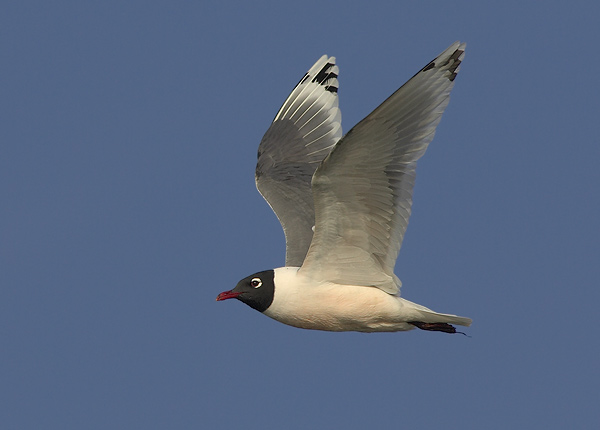 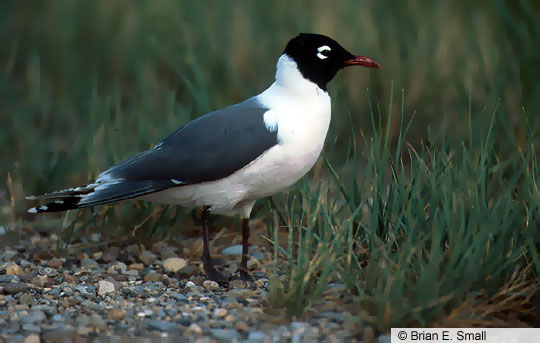 Breeding
Franklin’s Gull
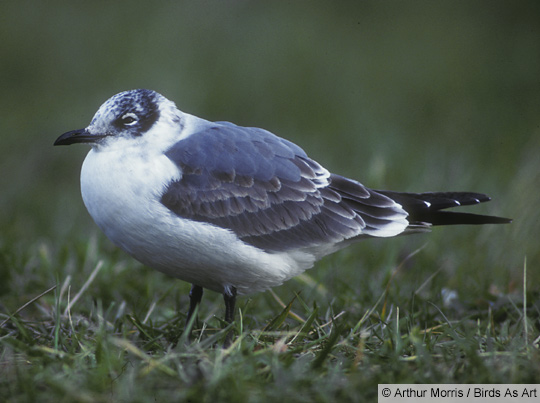 Nonbreeding
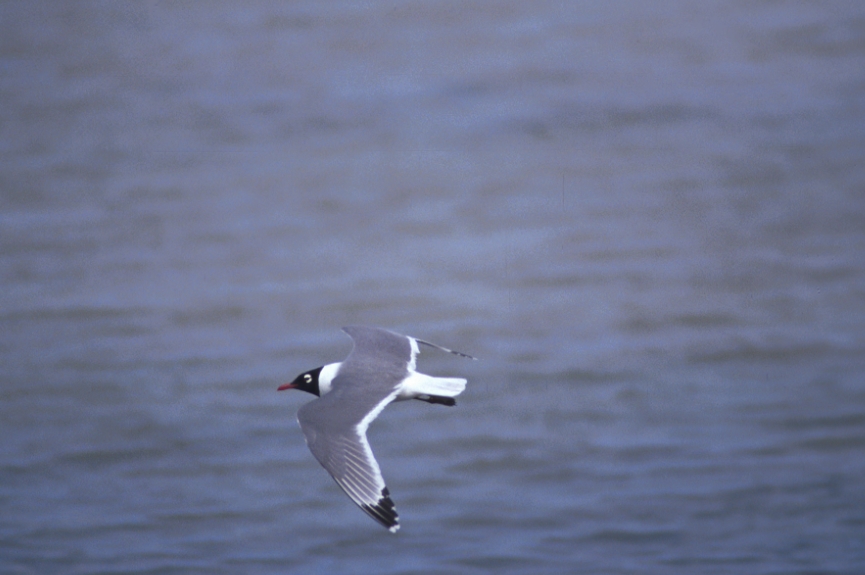 Golden Eagle
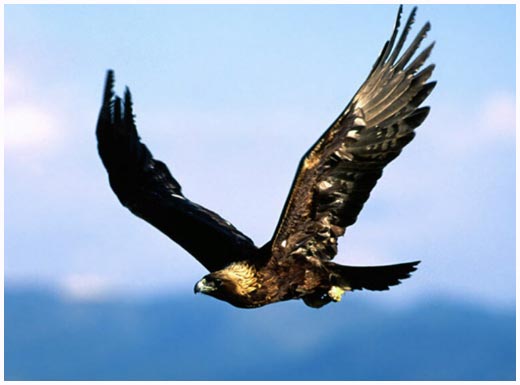 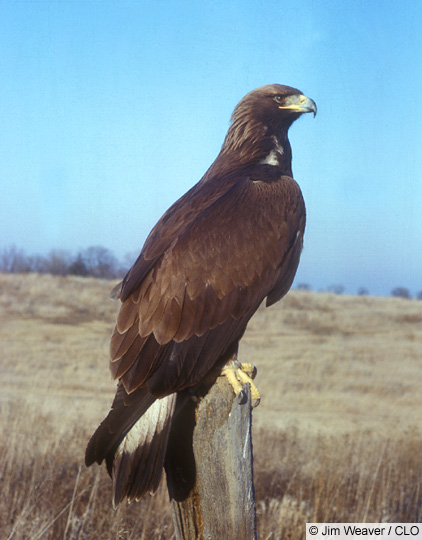 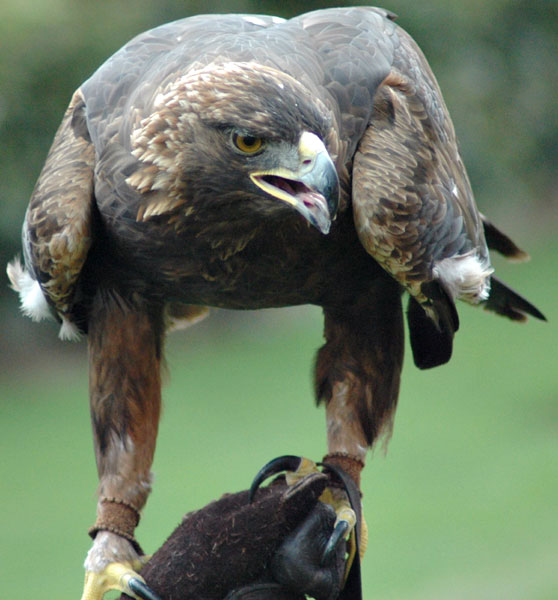 Great Blue Heron
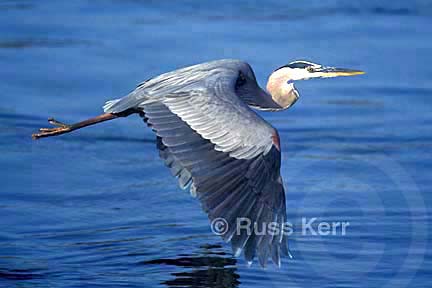 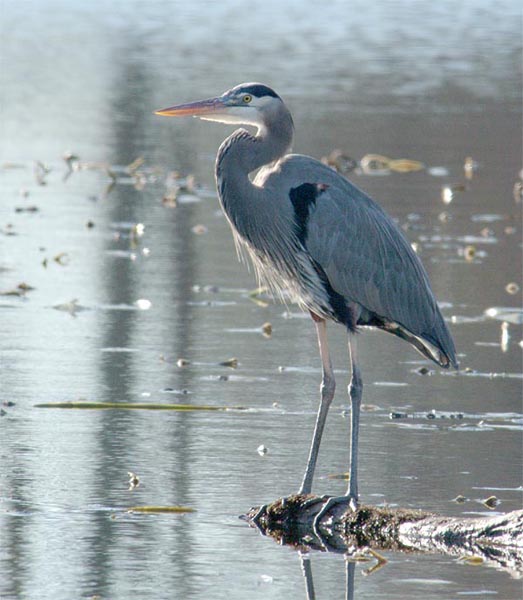 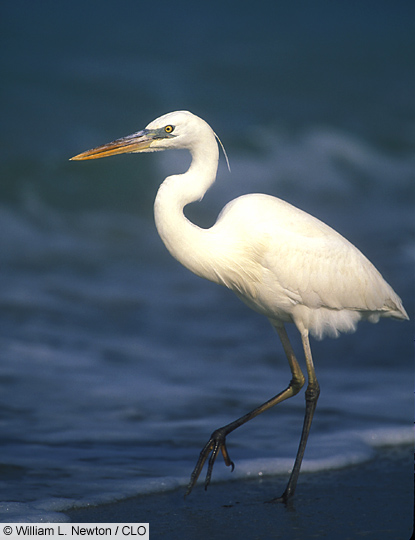 White morph
Great Egret
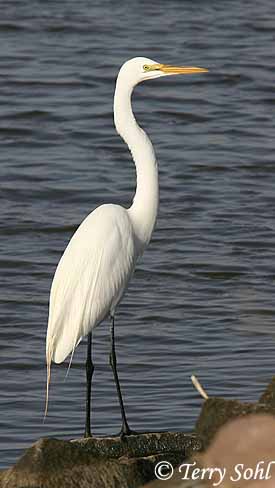 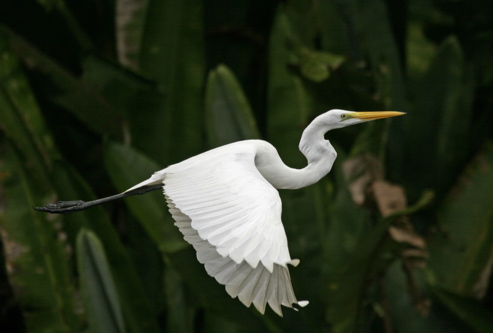 Great Horned Owl
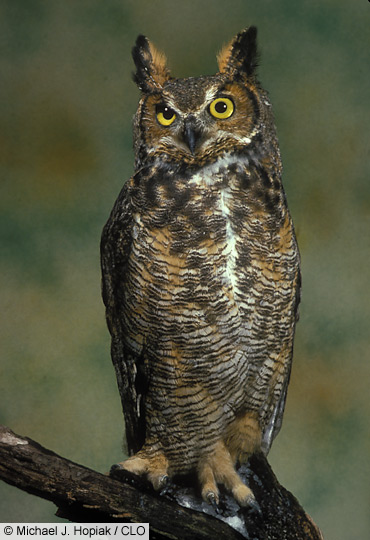 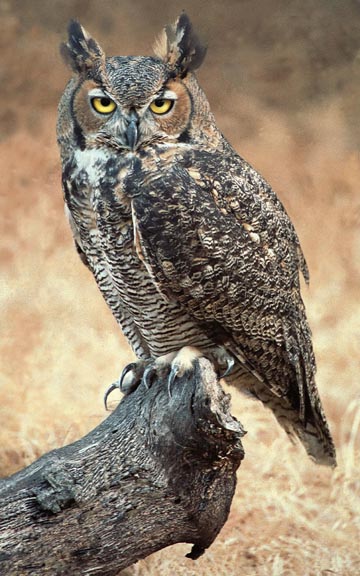 Horned Lark
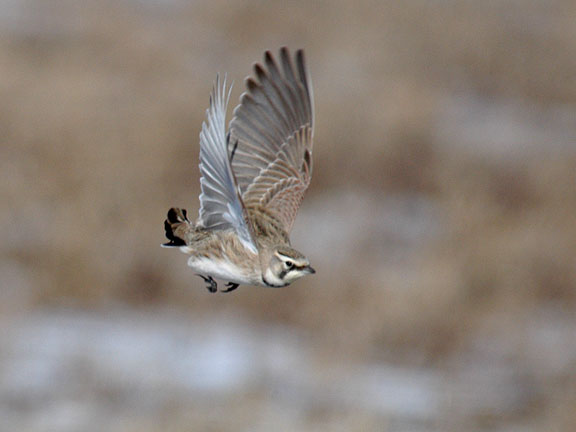 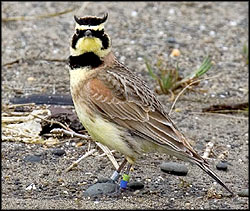 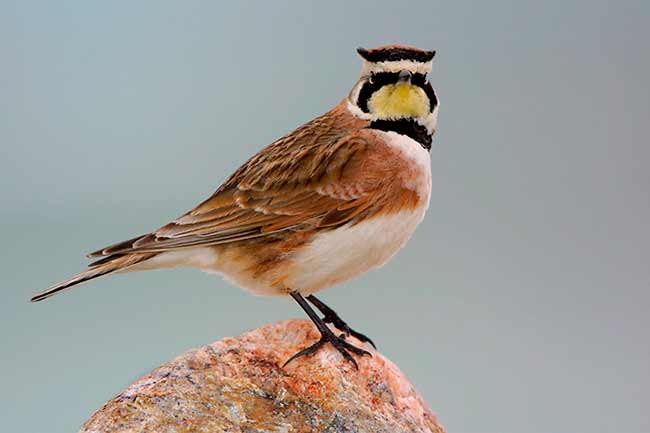 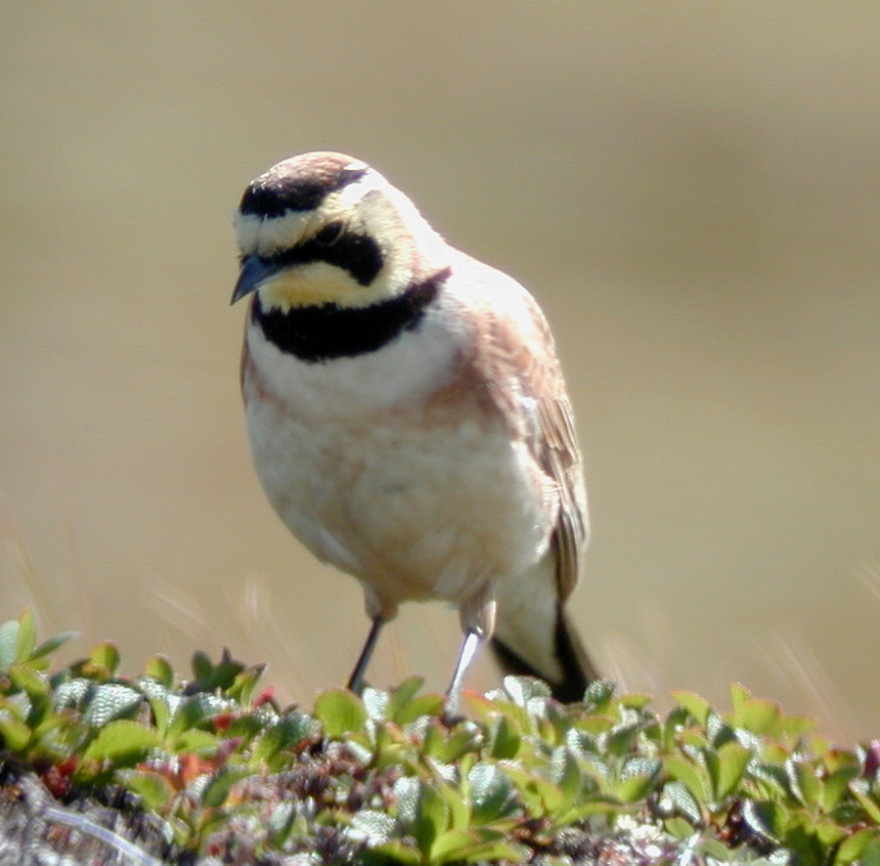 House Finch
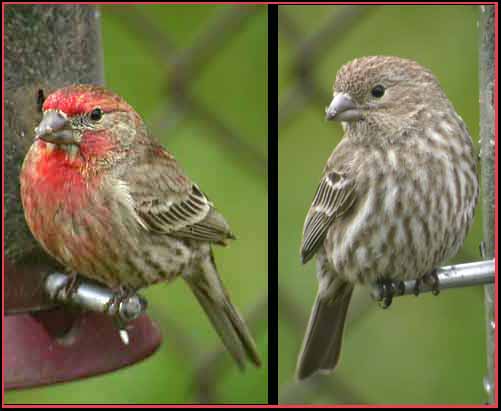 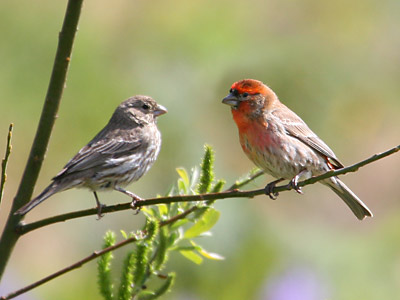 House Sparrow
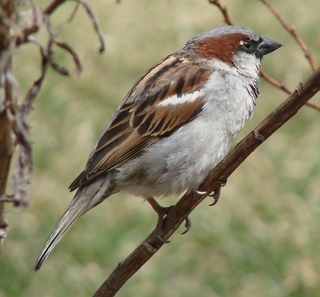 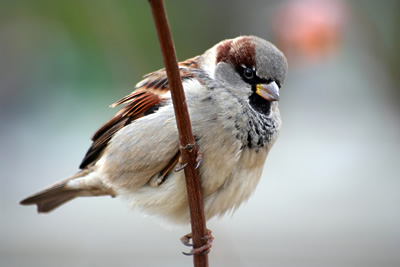 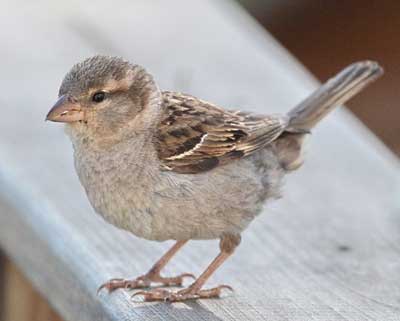 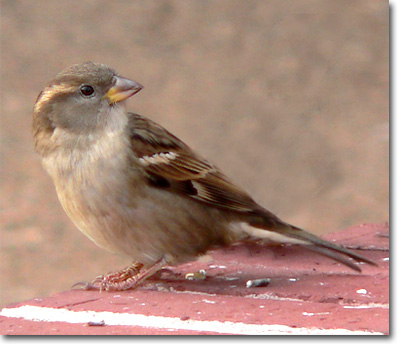 House Wren
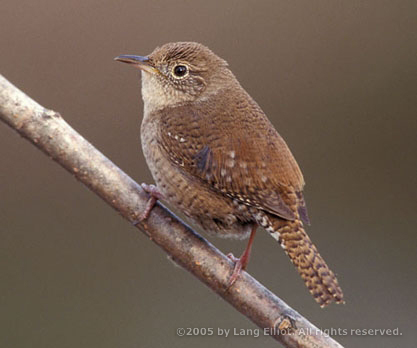 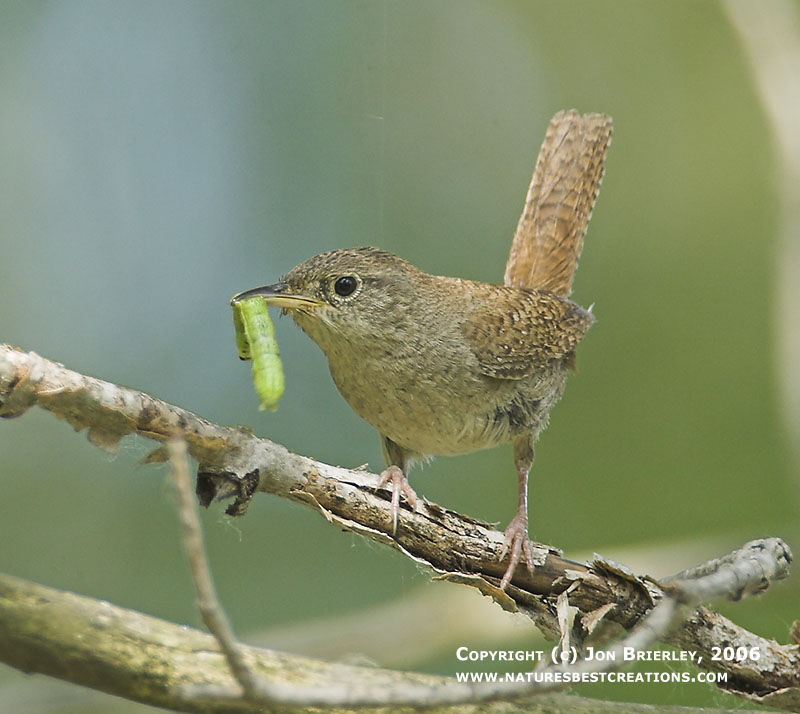 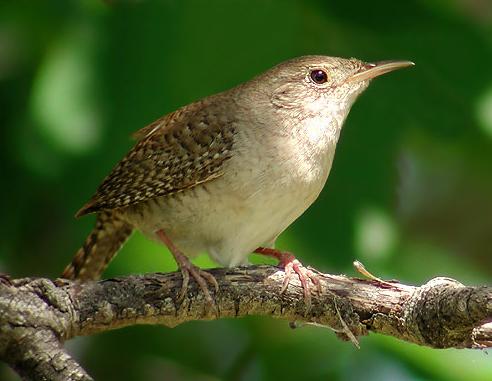 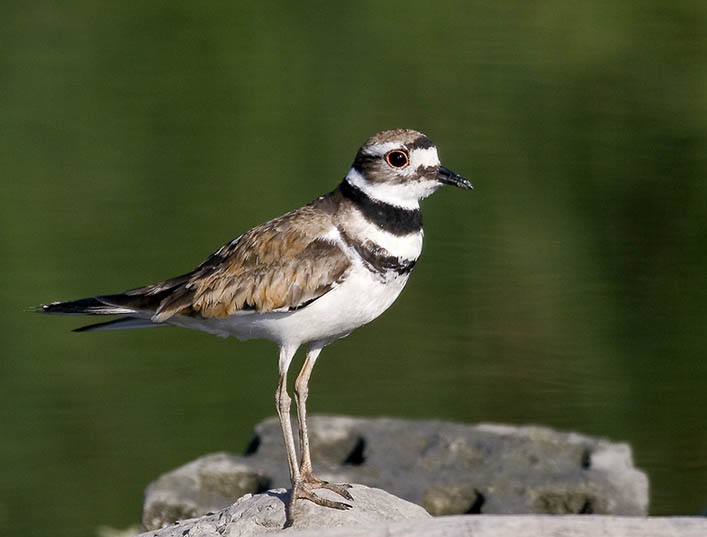 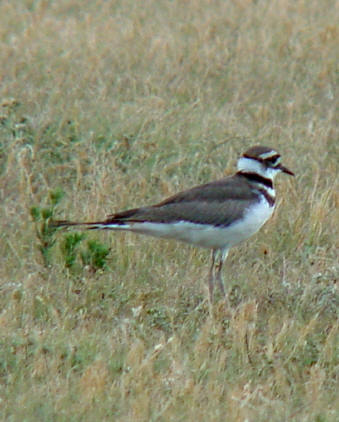 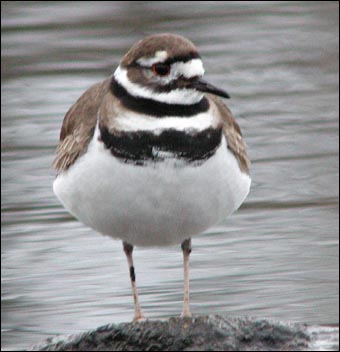 Killdeer
Least Tern
Long-billed Curlew
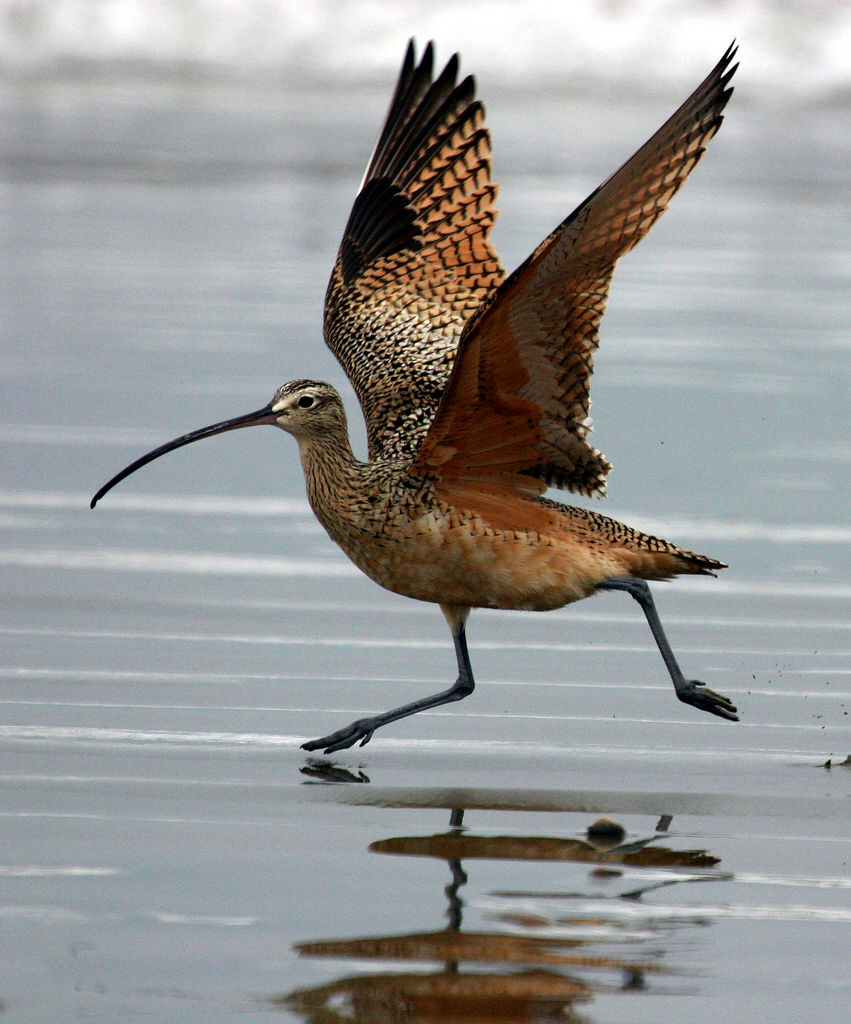 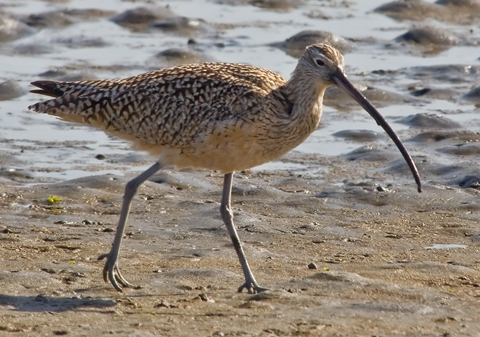 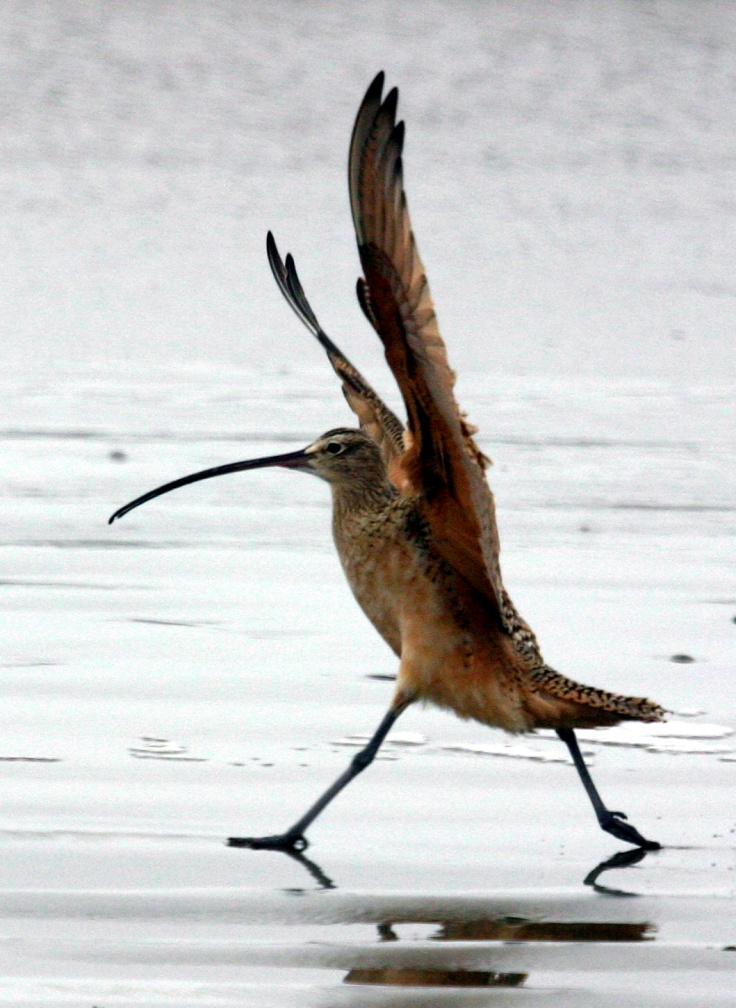 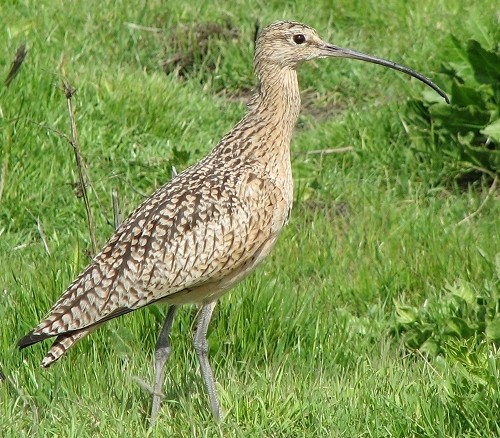 Marbled Godwit
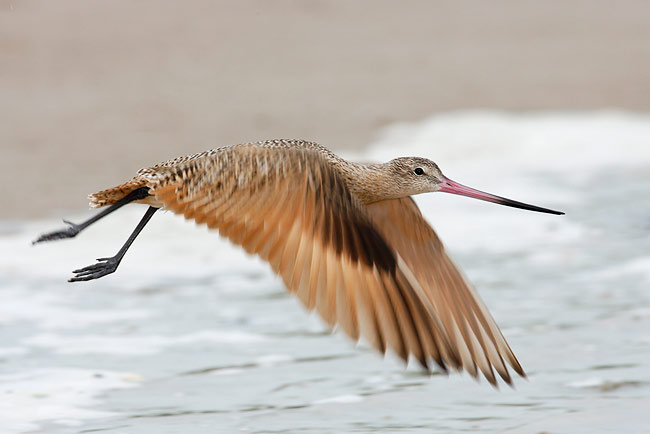 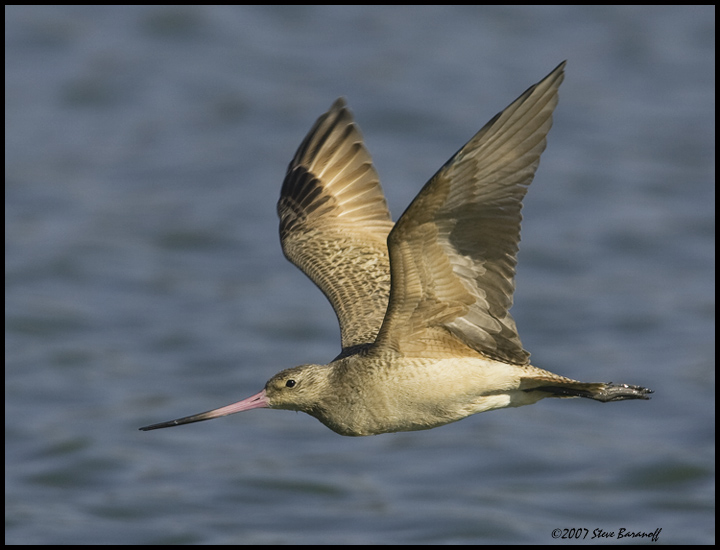 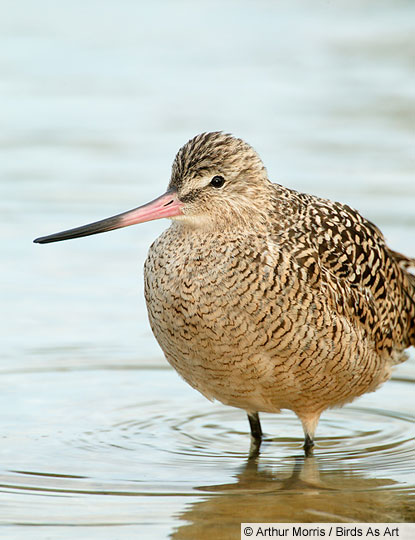 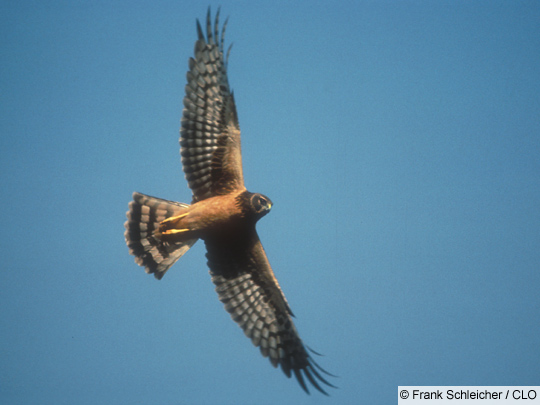 Northern Harrier
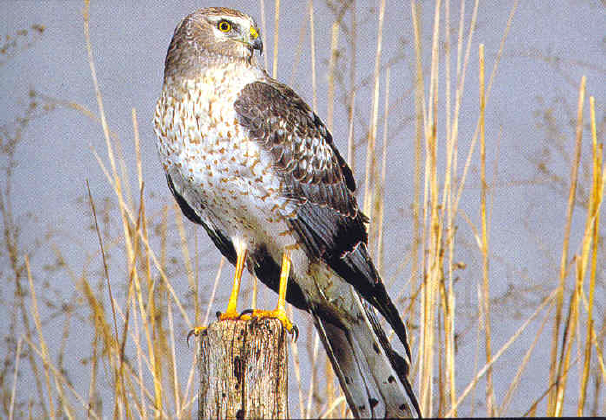 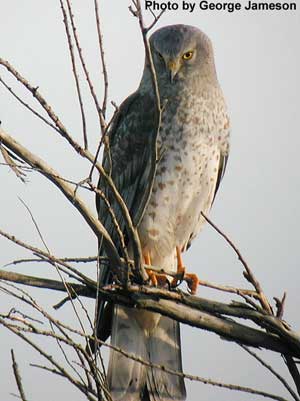 Oriole
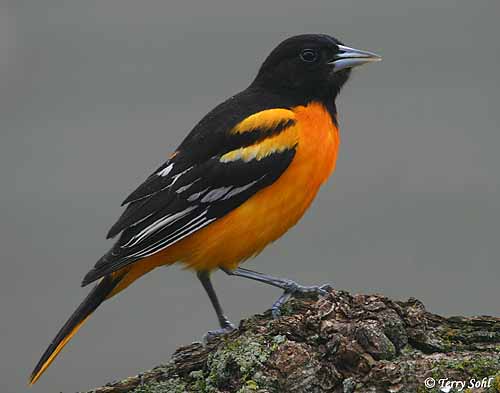 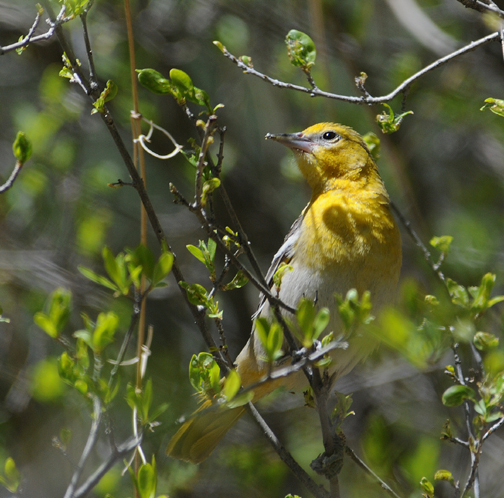 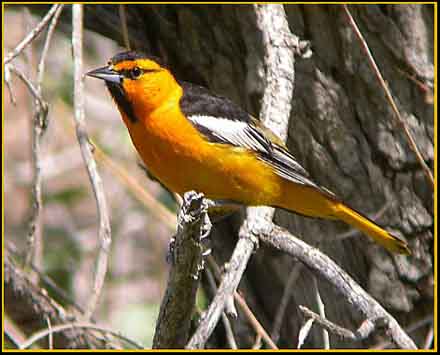 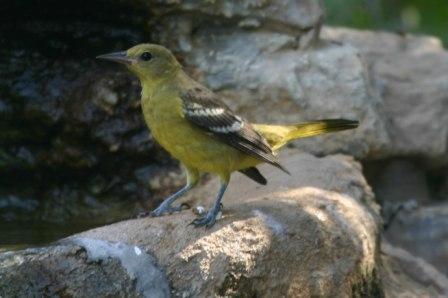 Peregrine Falcon
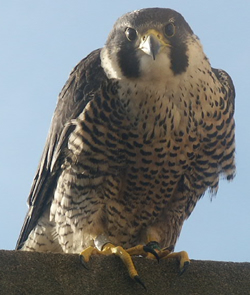 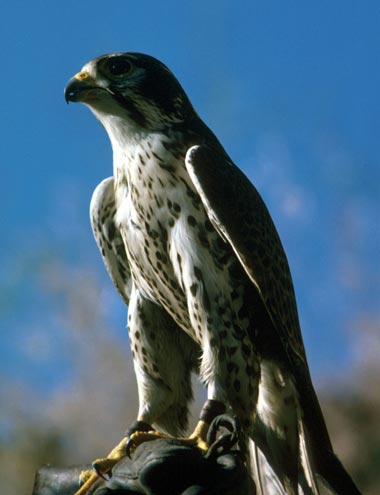 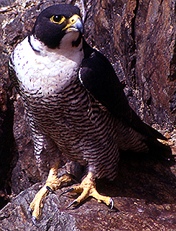 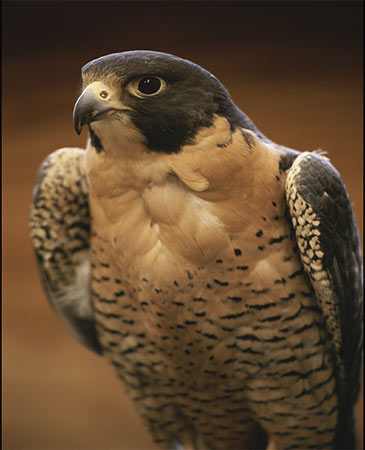 Pine Siskin
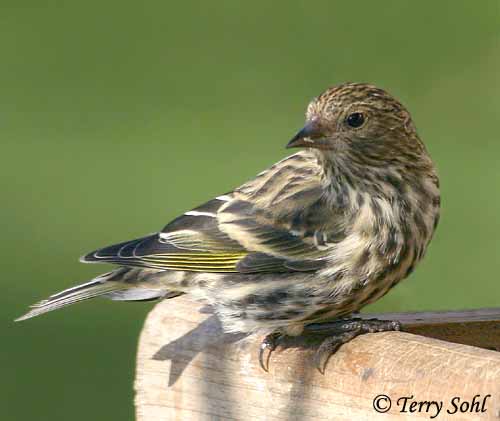 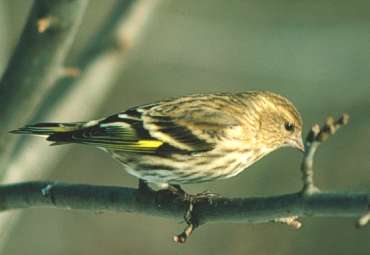 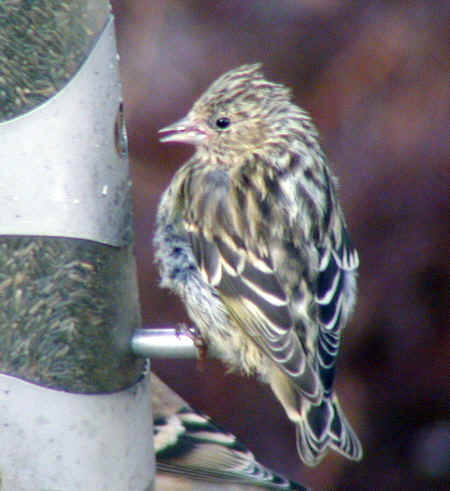 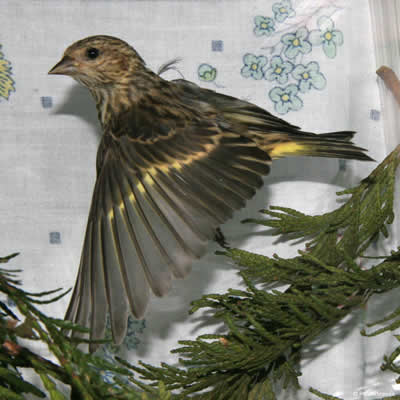 Piping Plover
Purple Martin
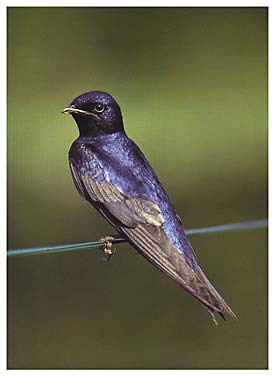 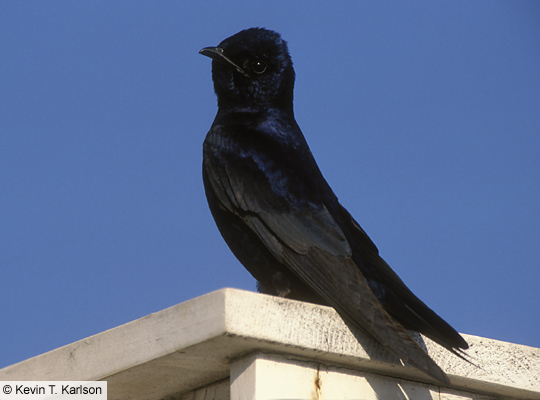 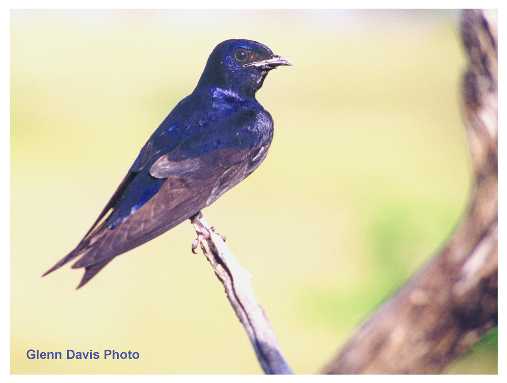 Redheaded Woodpecker
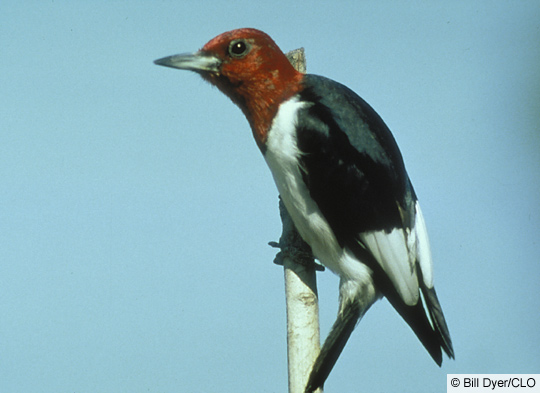 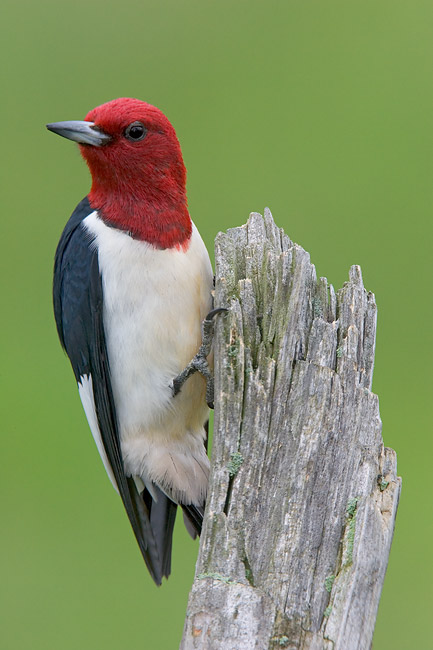 Red-Tailed Hawk
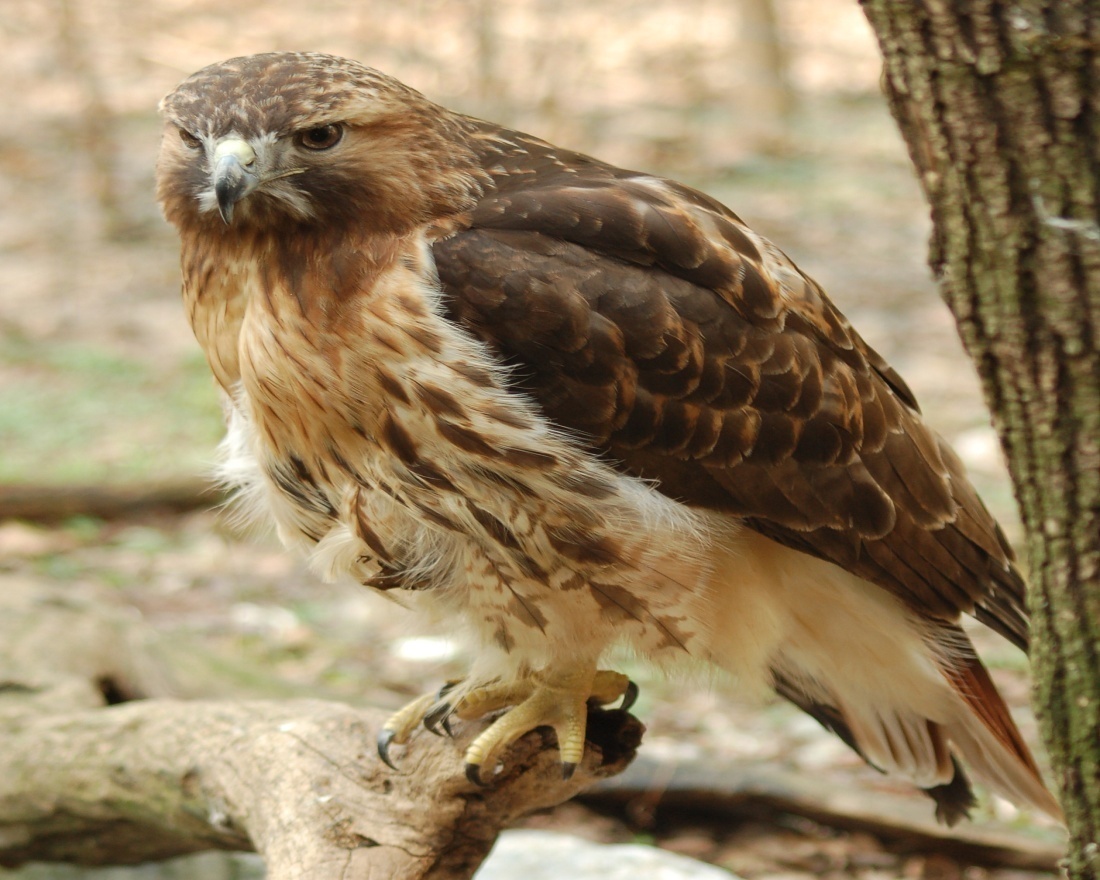 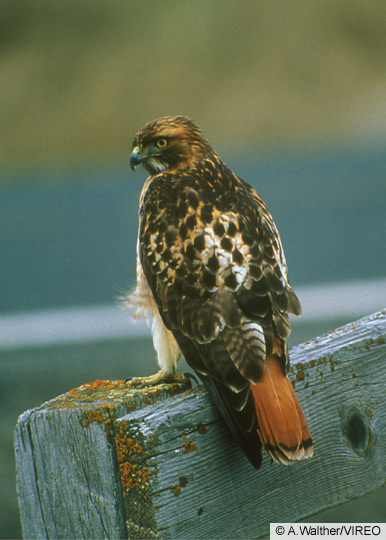 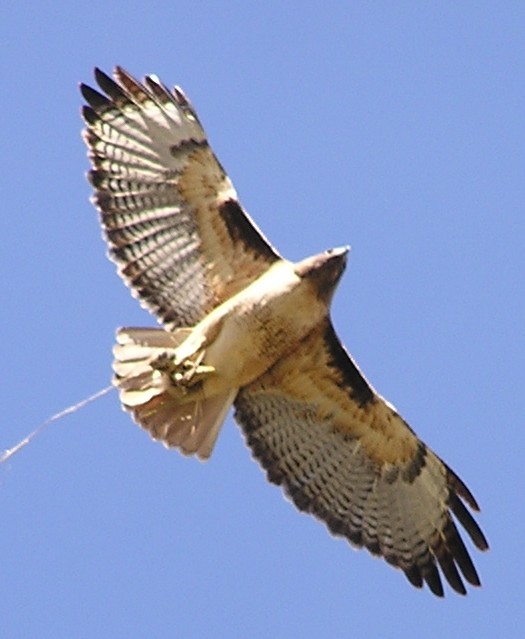 Red-winged Blackbird
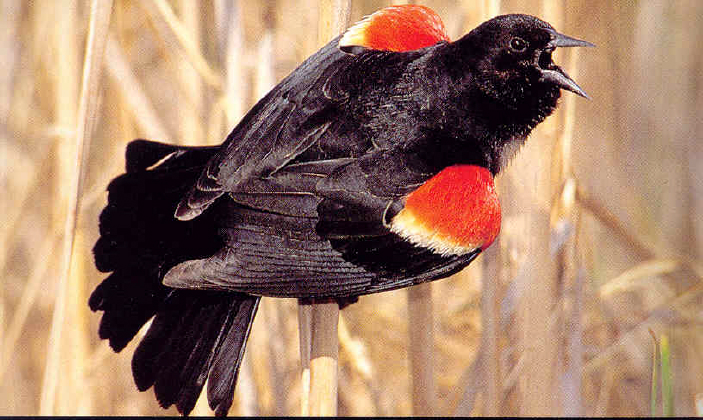 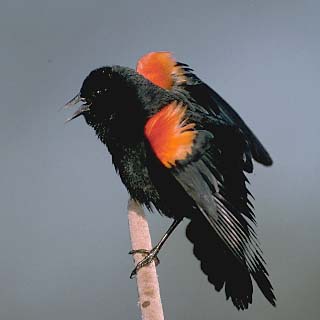 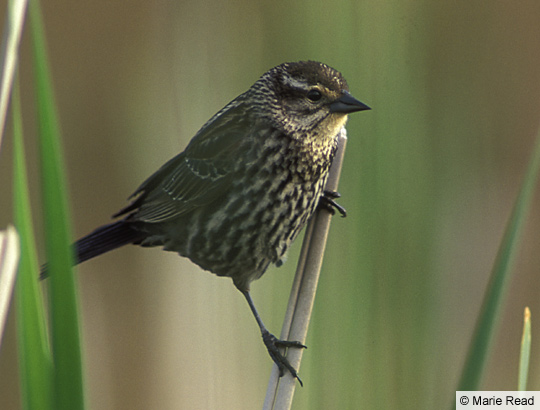 Ring-billed Gull
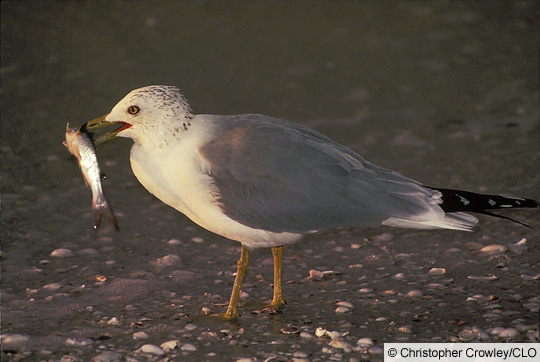 Nonbreeding
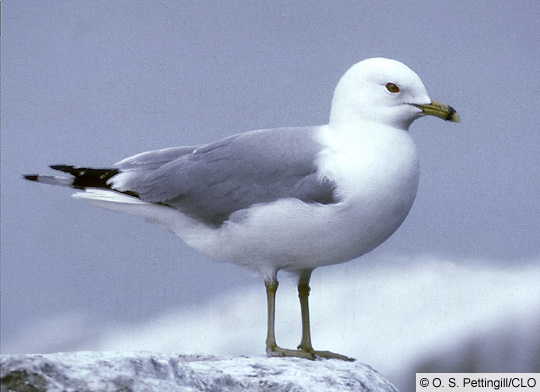 Breeding
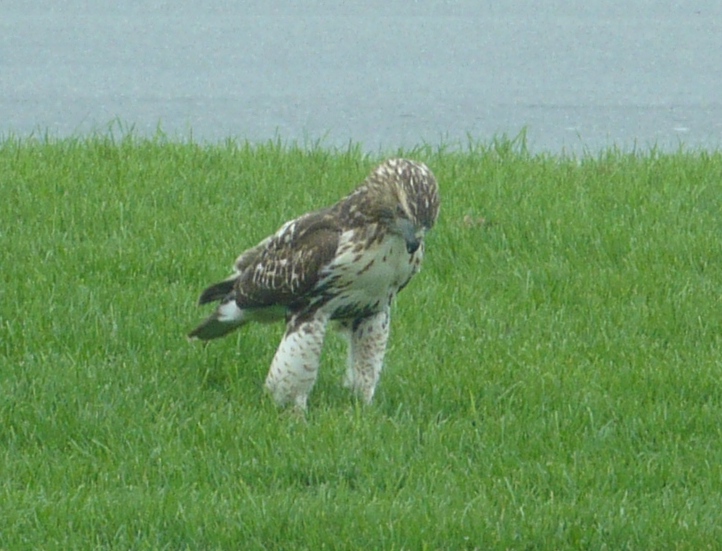 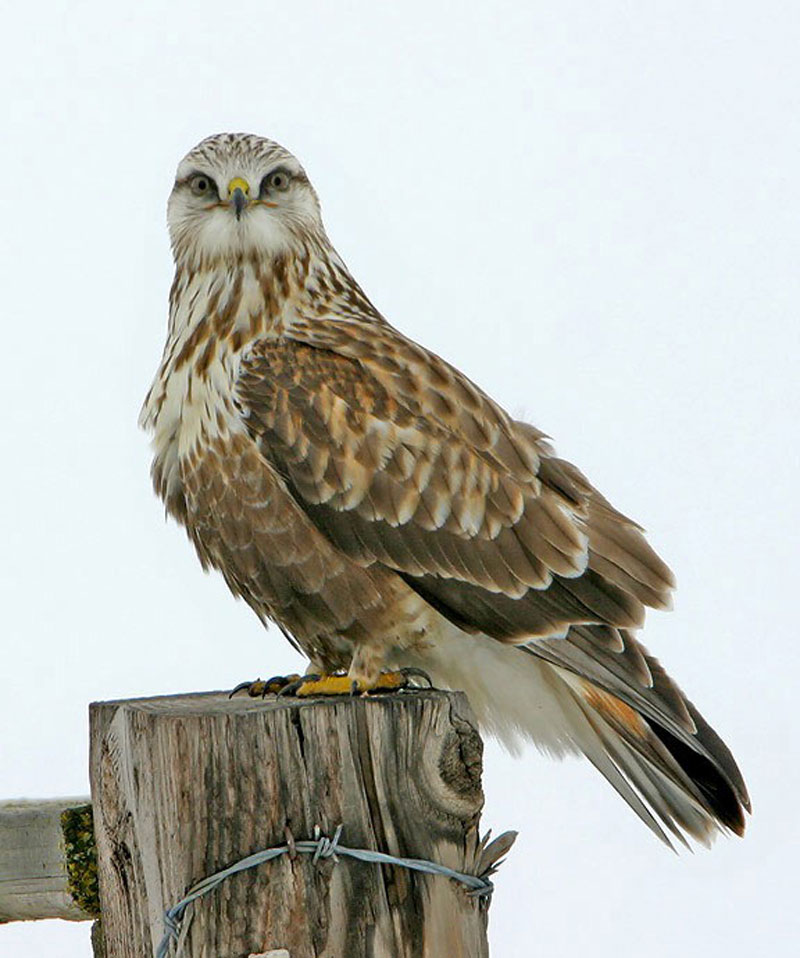 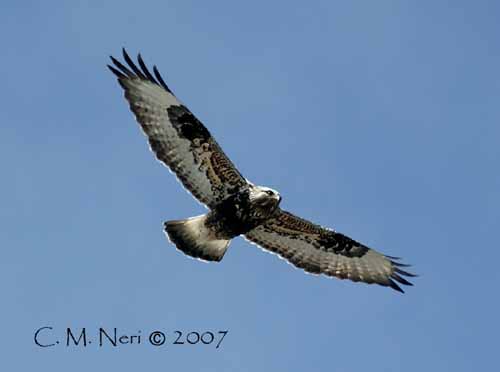 Rough-legged Hawk
Ruby-throated Hummingbird
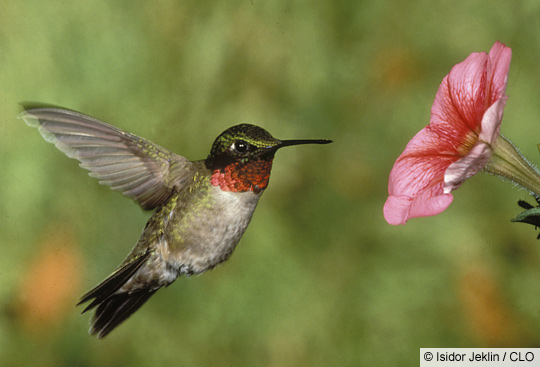 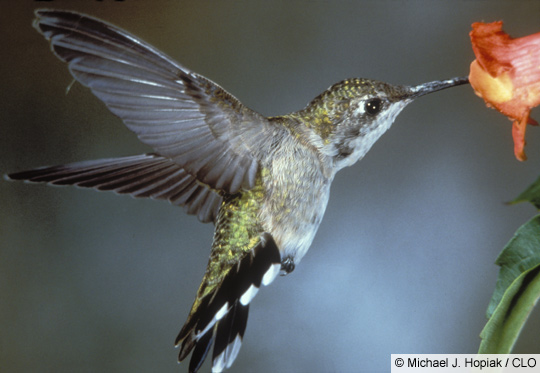 Screech Owl
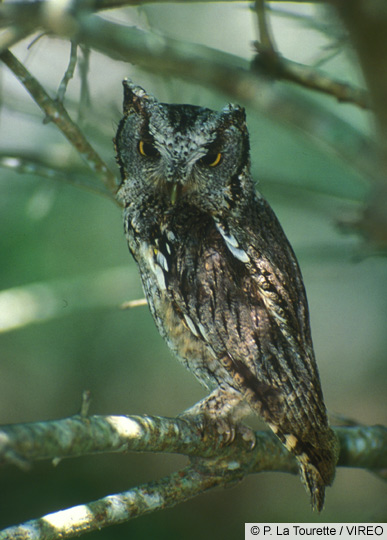 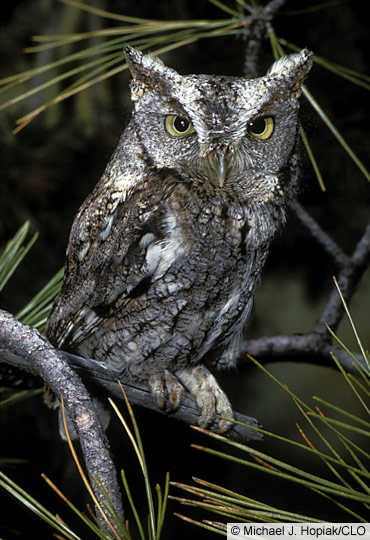 Sharp-shinned Hawk
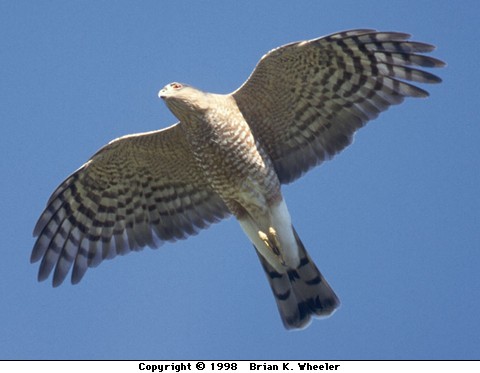 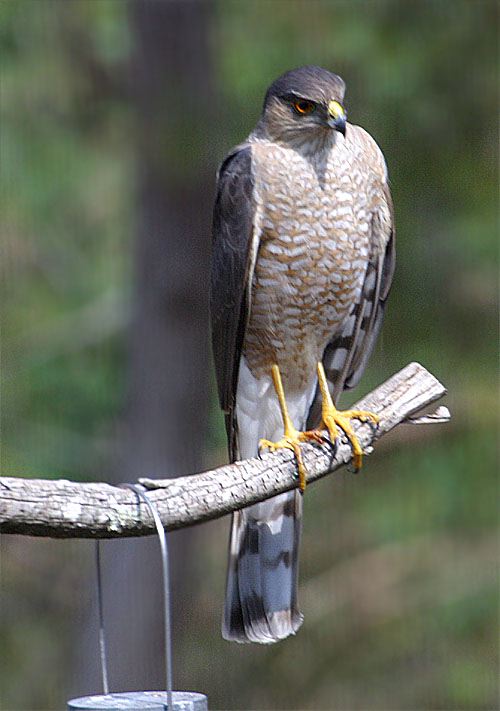 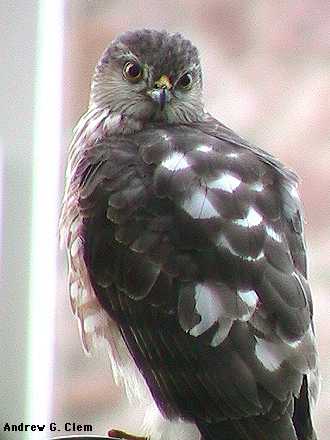 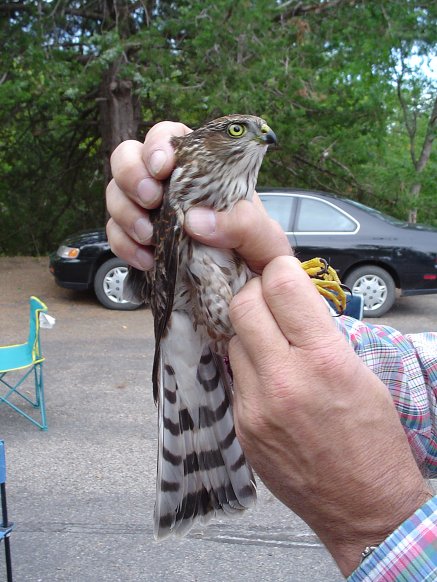 Short-eared Owl
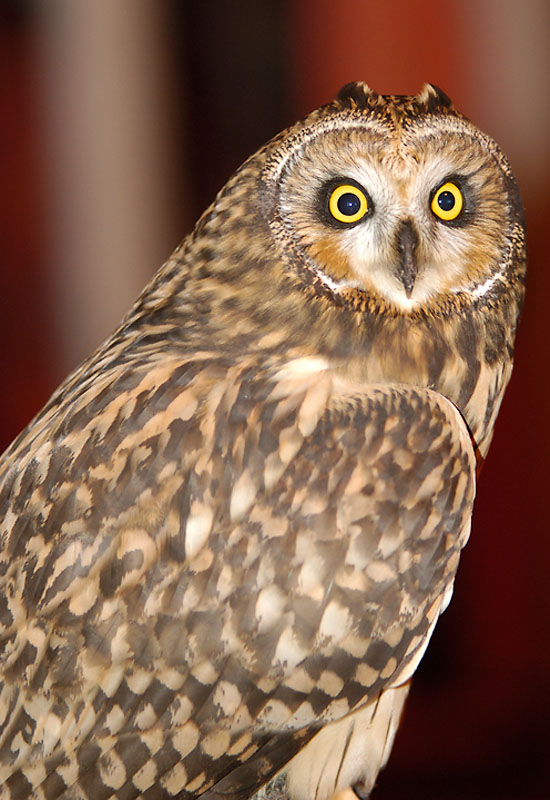 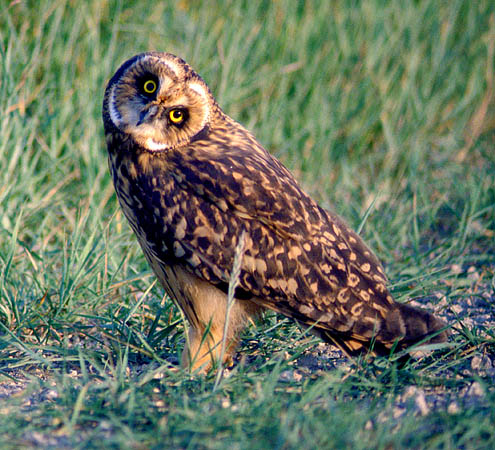 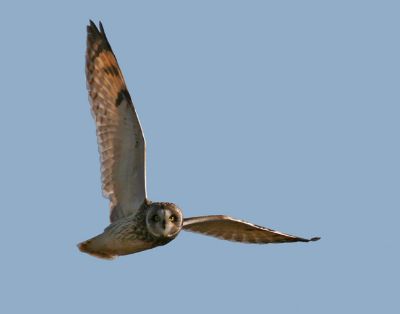 Swainson’s Hawk
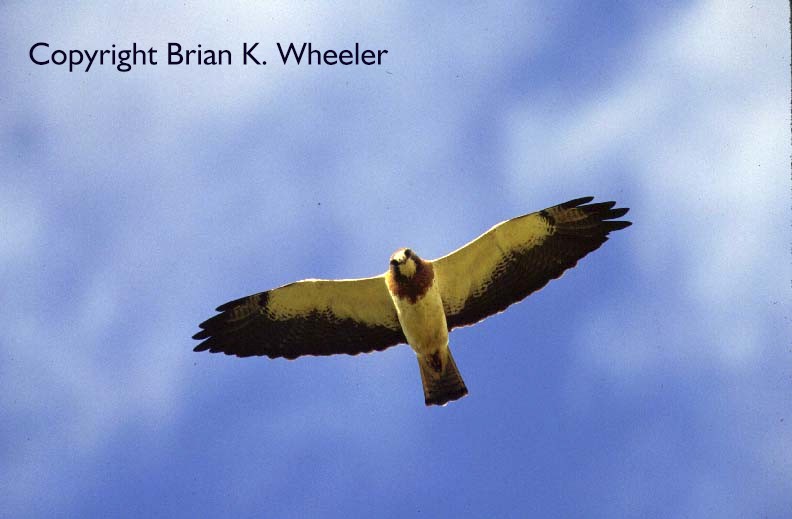 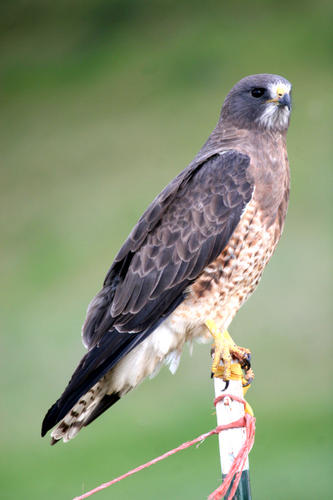 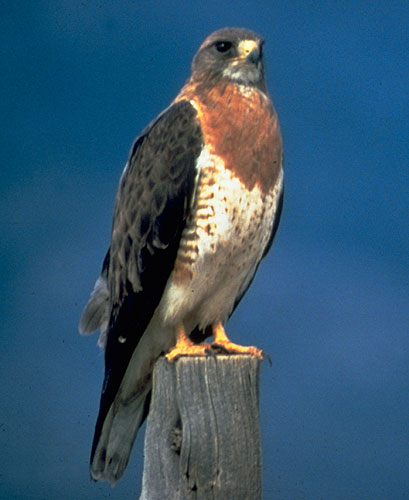 Tundra Swan
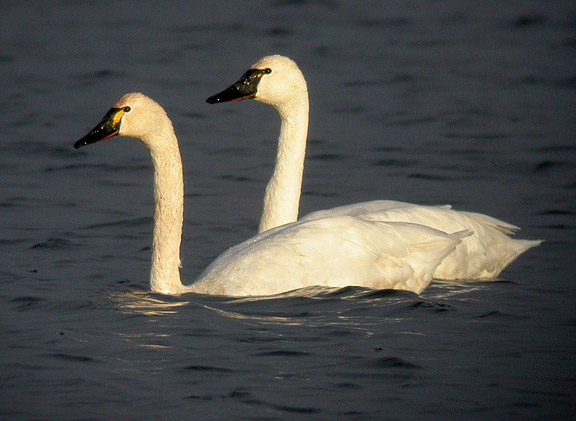 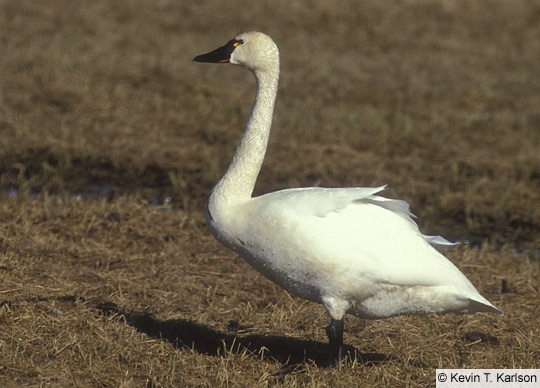 Upland Sandpiper
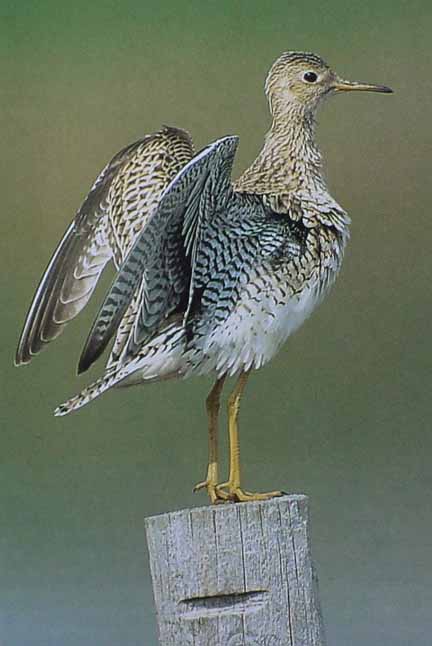 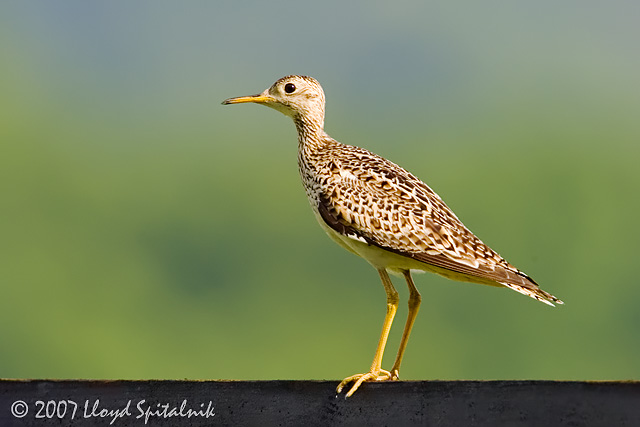 Western Meadowlark
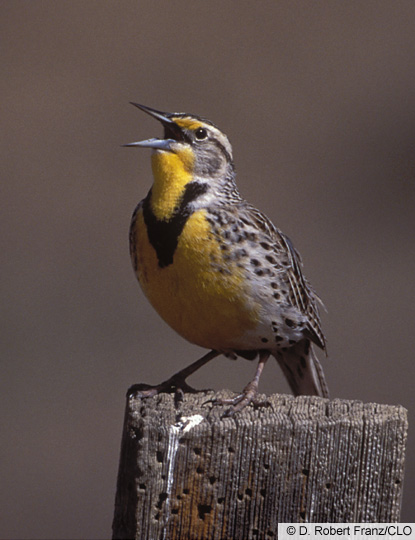 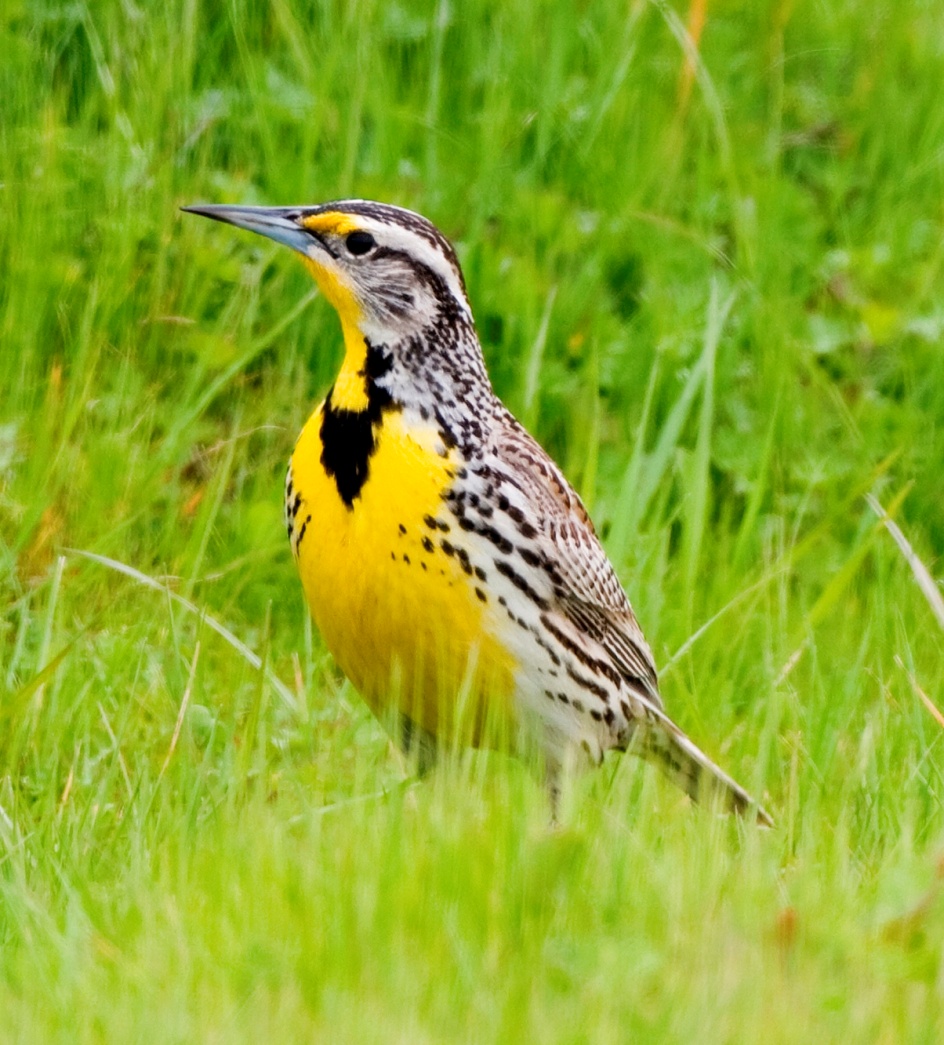 White Pelican
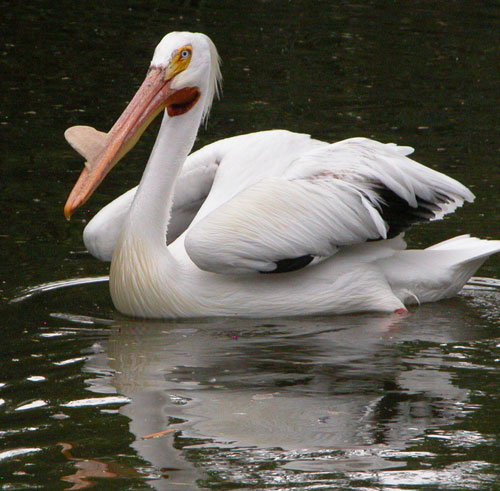 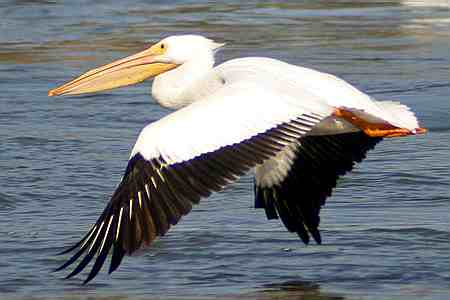 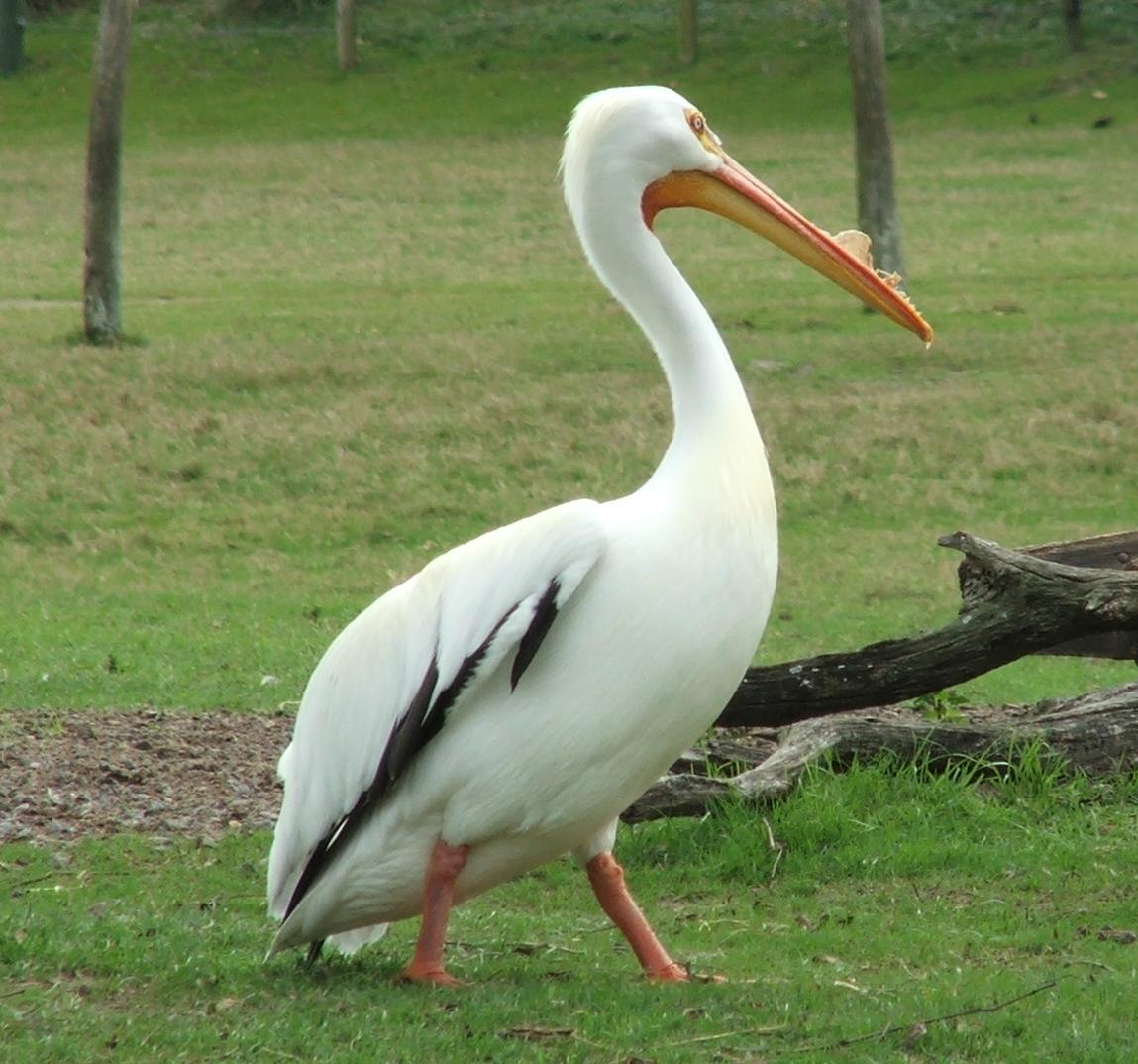 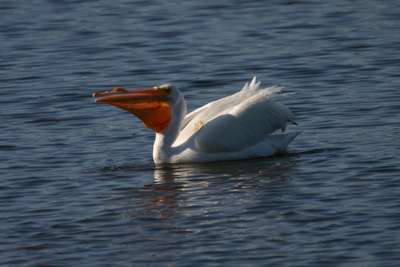 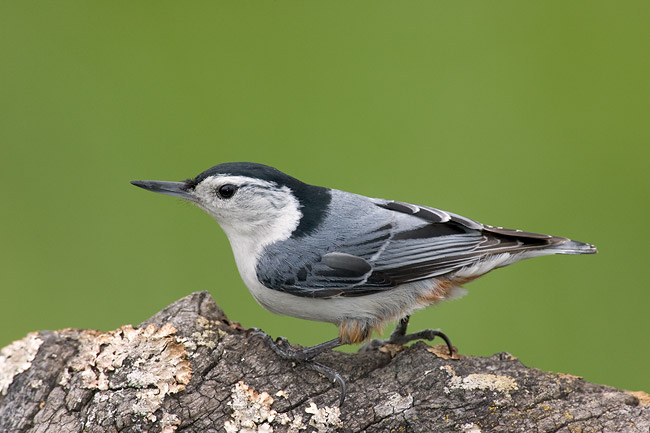 White-Breasted Nuthatch
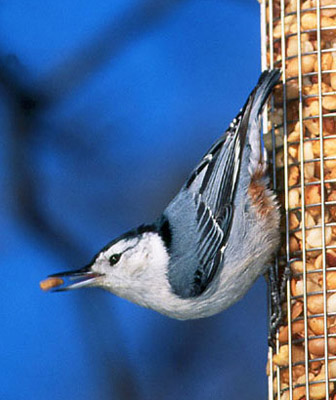 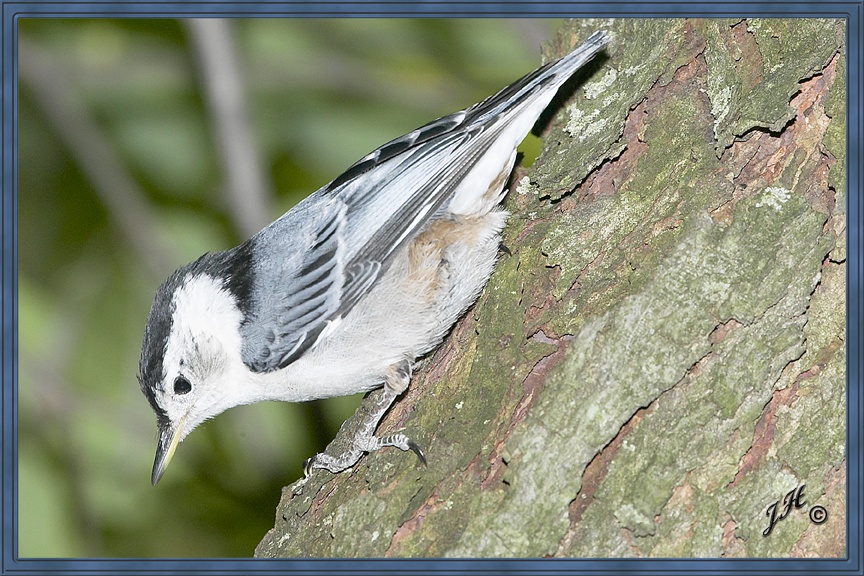 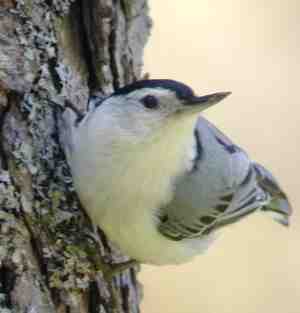 Willet
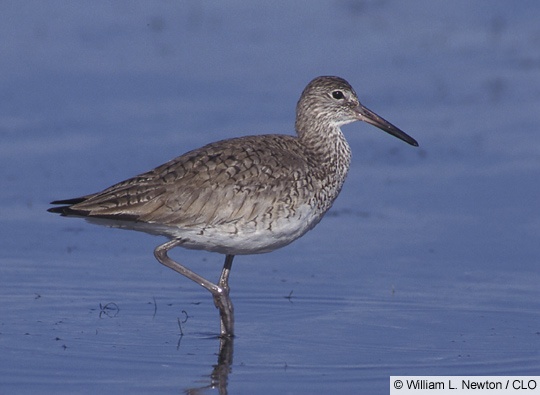 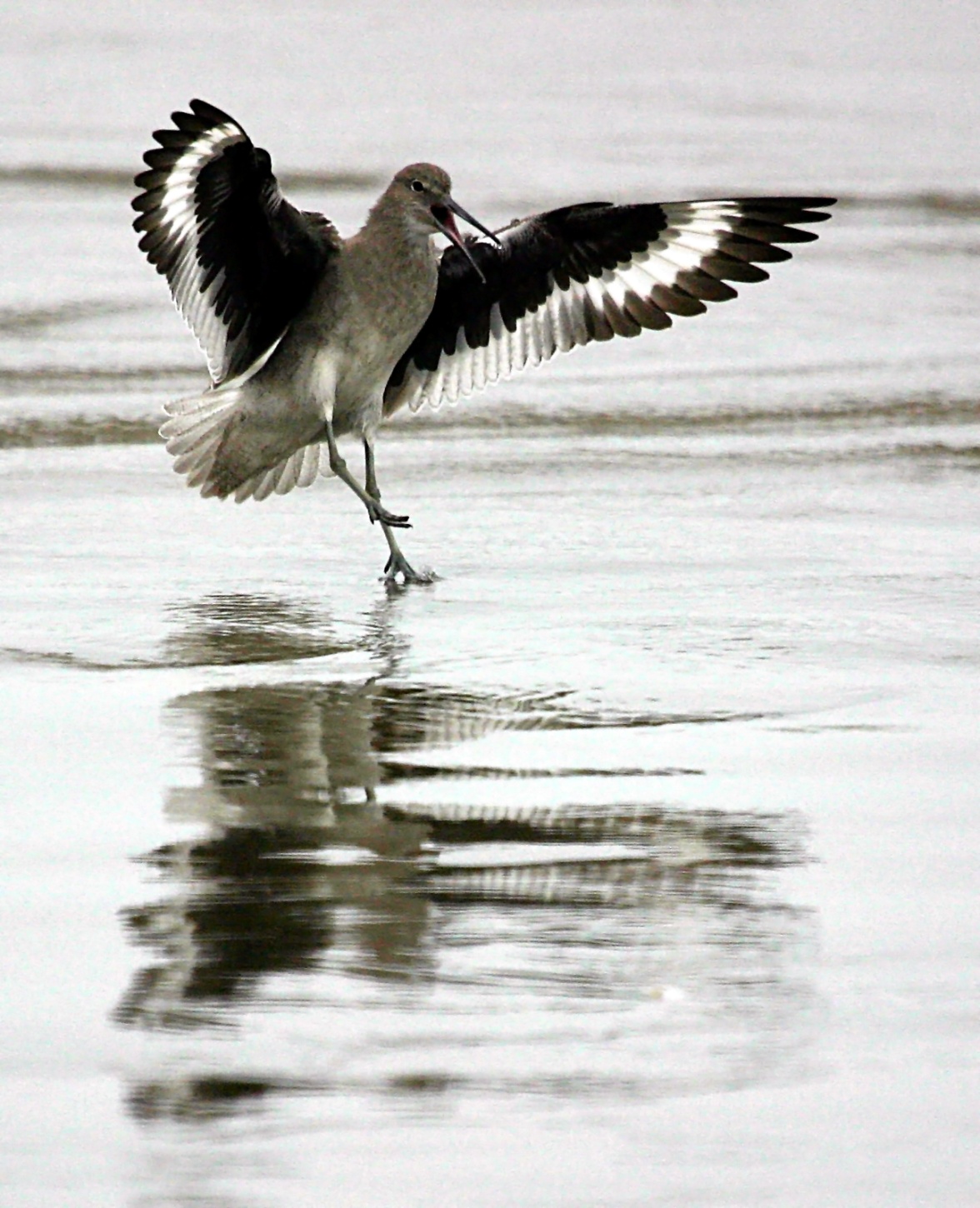 Wilson’s Phalarope
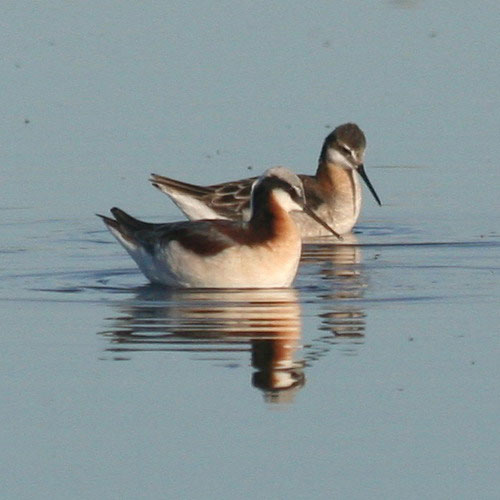 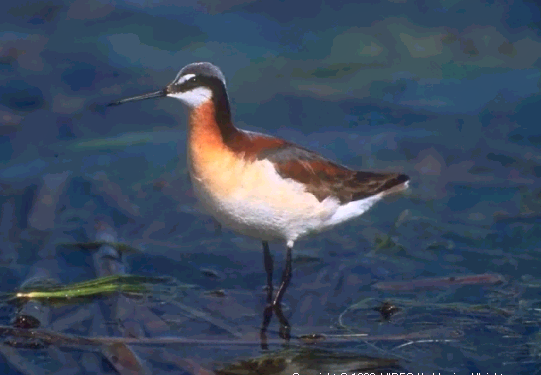 Yellow Warbler
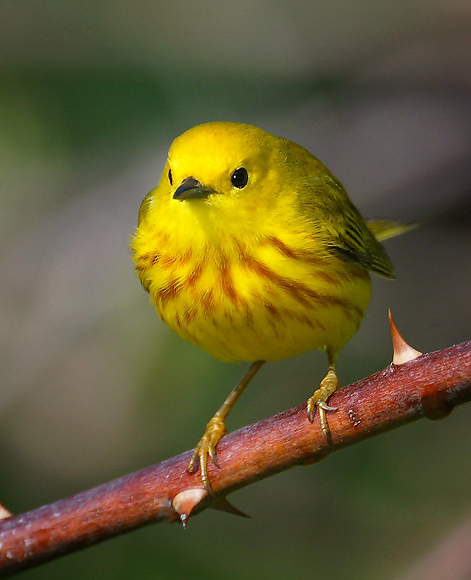 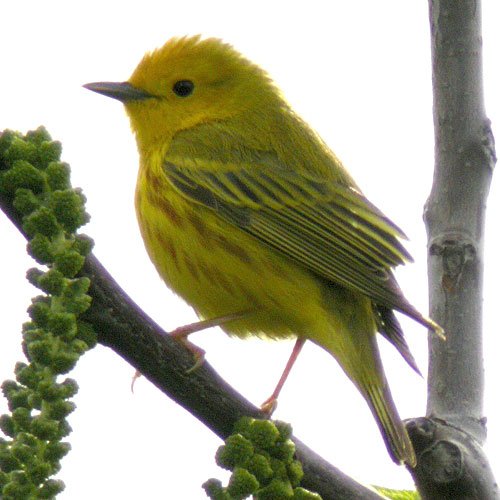 Yellow-headed Blackbird
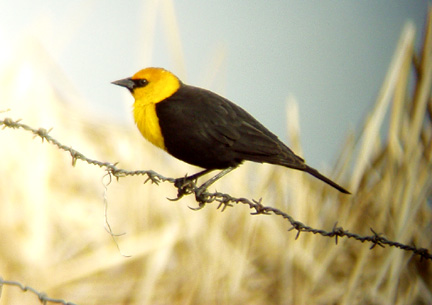 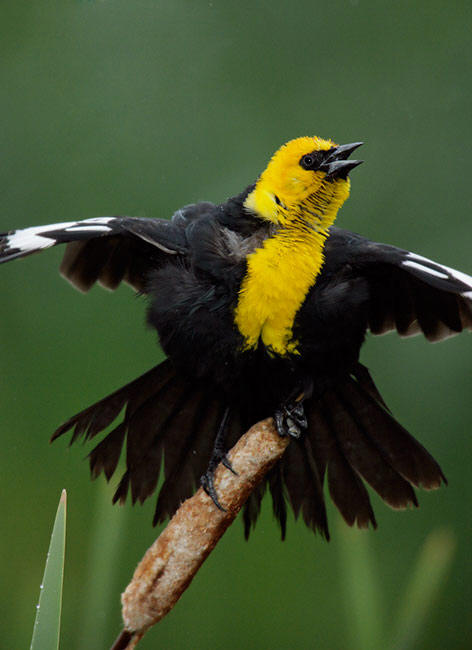 Greater/Lesser Yellowlegs
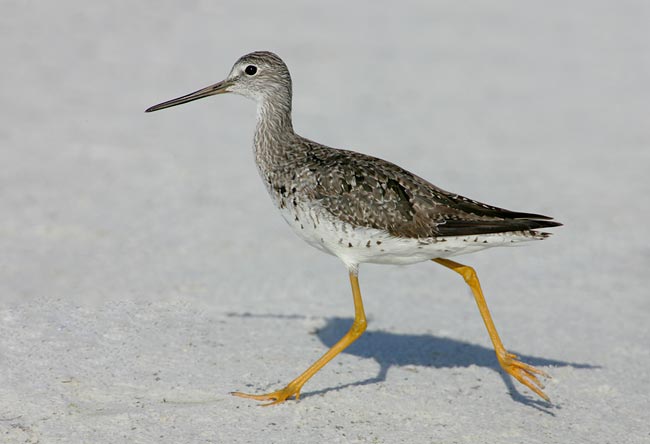 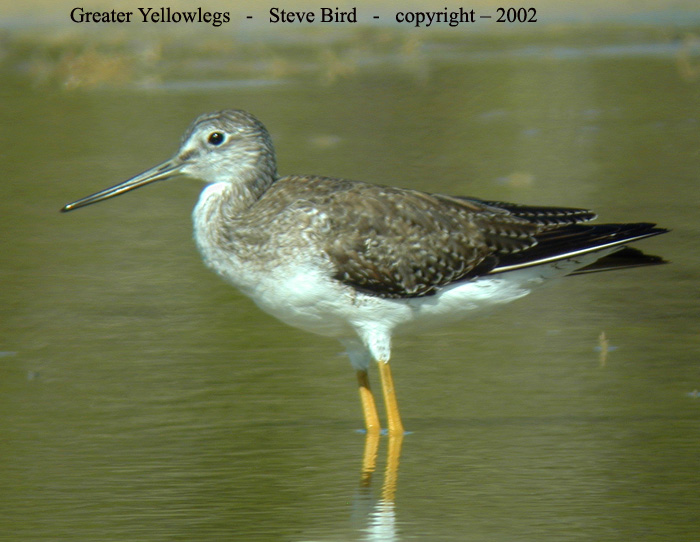